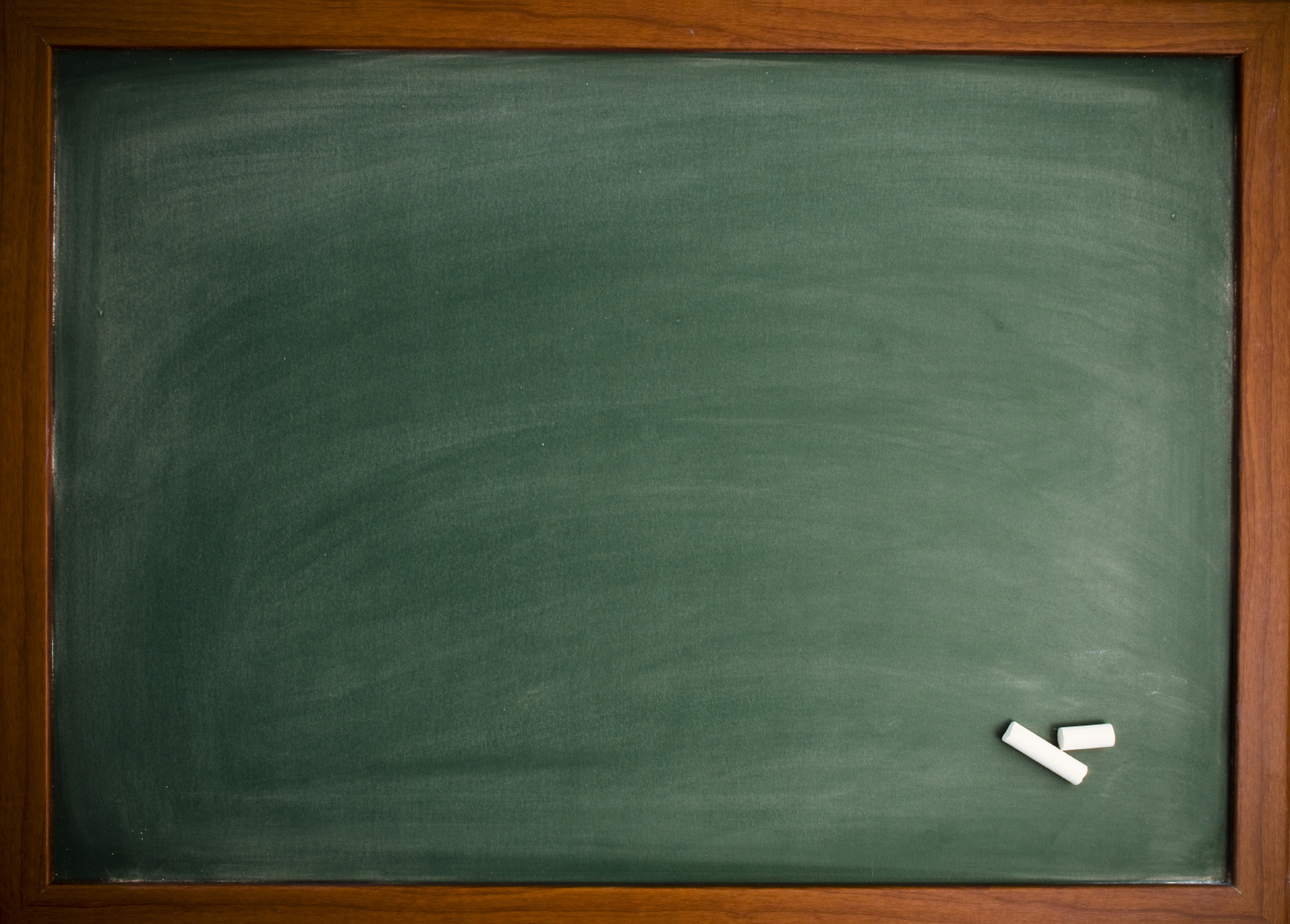 COĞRAFYA-9
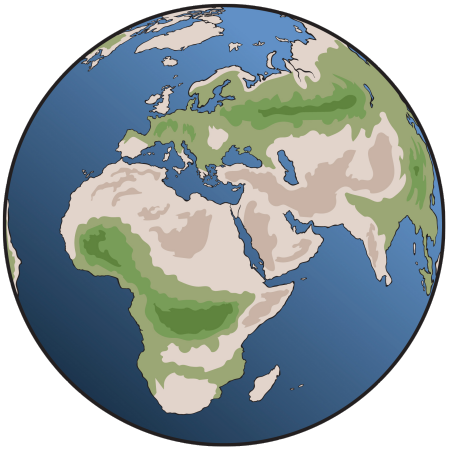 cografyasever.com / 2020                @cgrfysvr
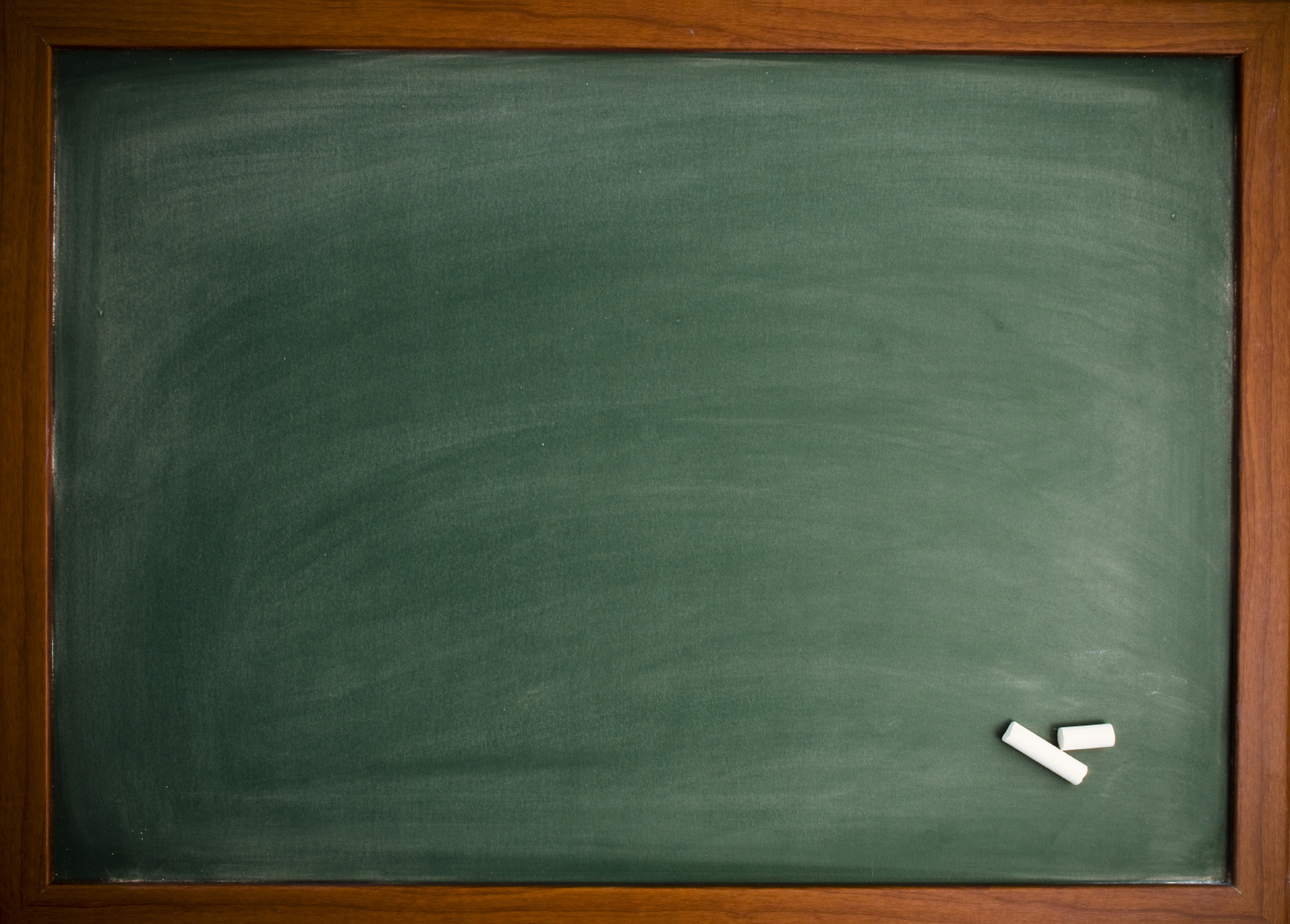 İNSAN VE ÇEVRE
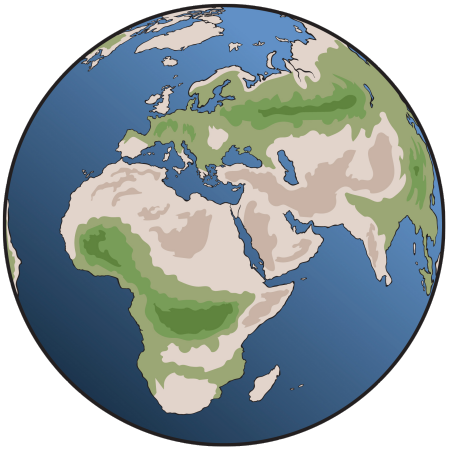 cografyasever.com / 2020                @cgrfysvr
İNSAN  DOĞA  ÜZERİNDEKİ ETKİLERİ NASILDIR?
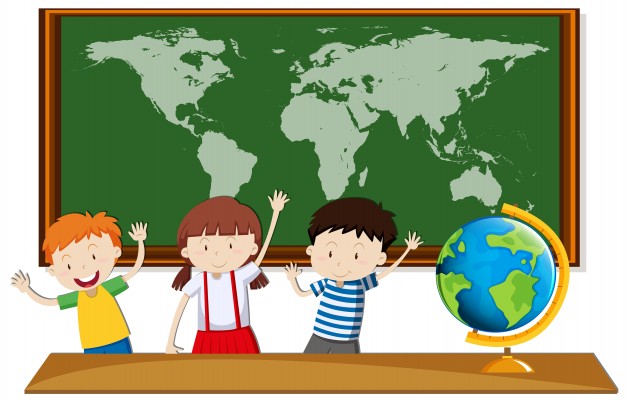 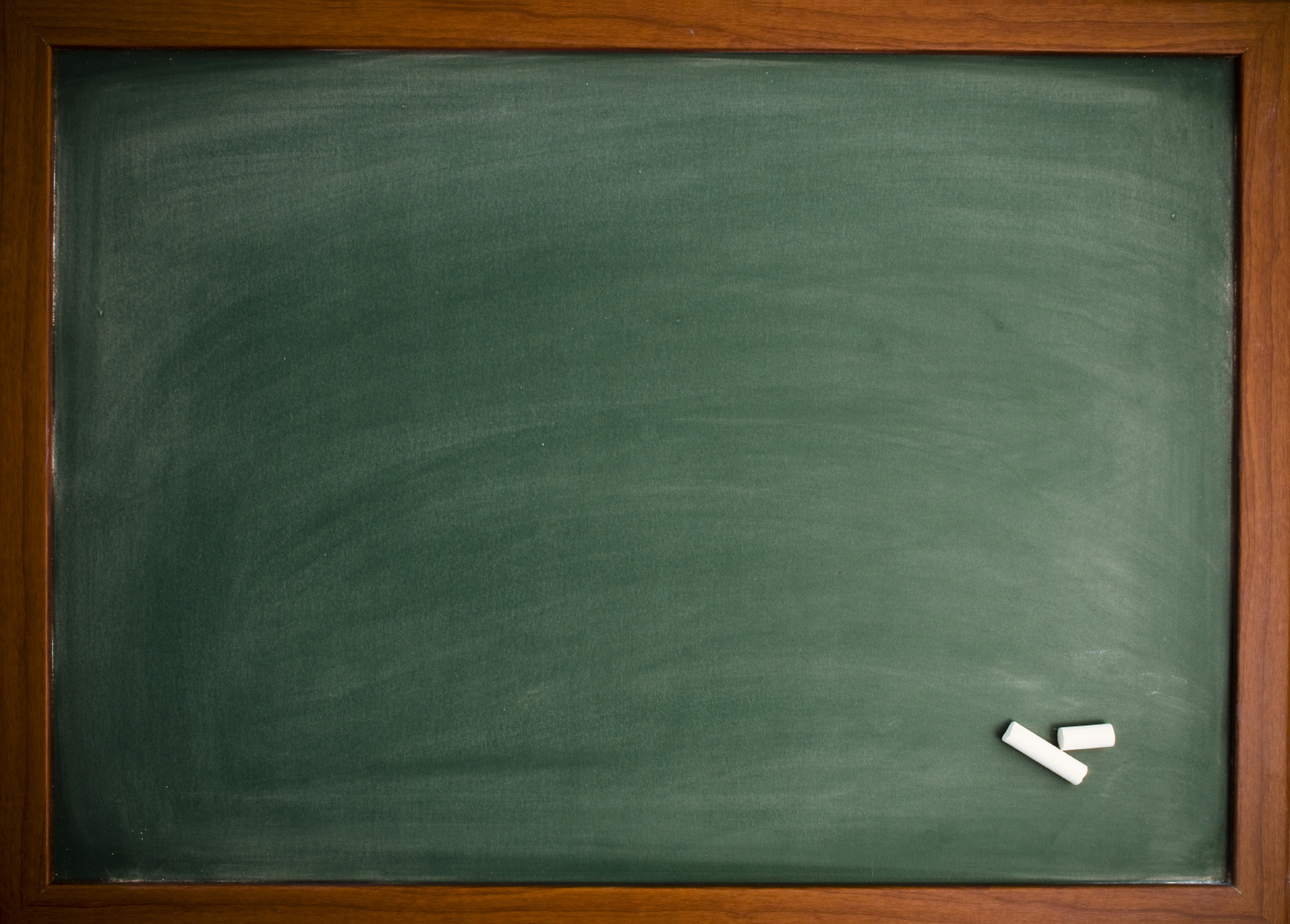 İNSANLARIN ATMOSFER ÜZERİNDEKİ ETKİLERİ                          # Kloroflorokarbon gazlarının salınımı neticesinde ozon tabakasının seyrelmesi,sera etkisi ve küresel ısınmanın artması# Havaya karışan yabancı maddelerle kirliliğin artması,asit yağmurlarının oluşması#
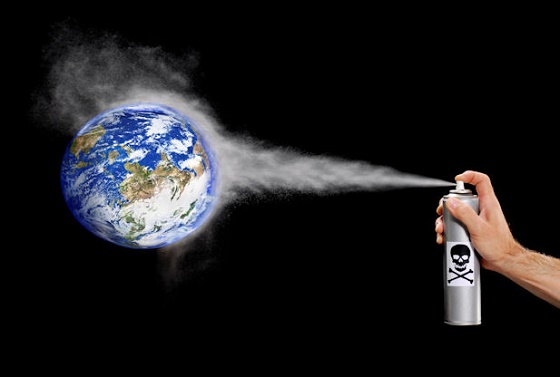 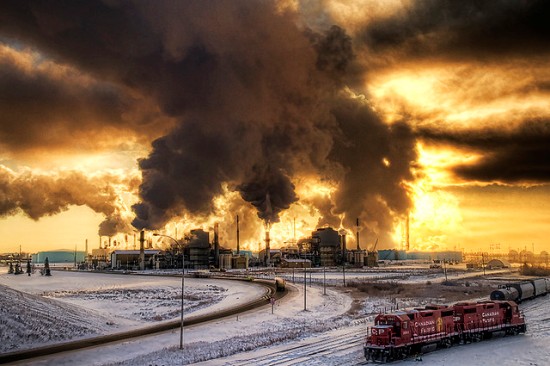 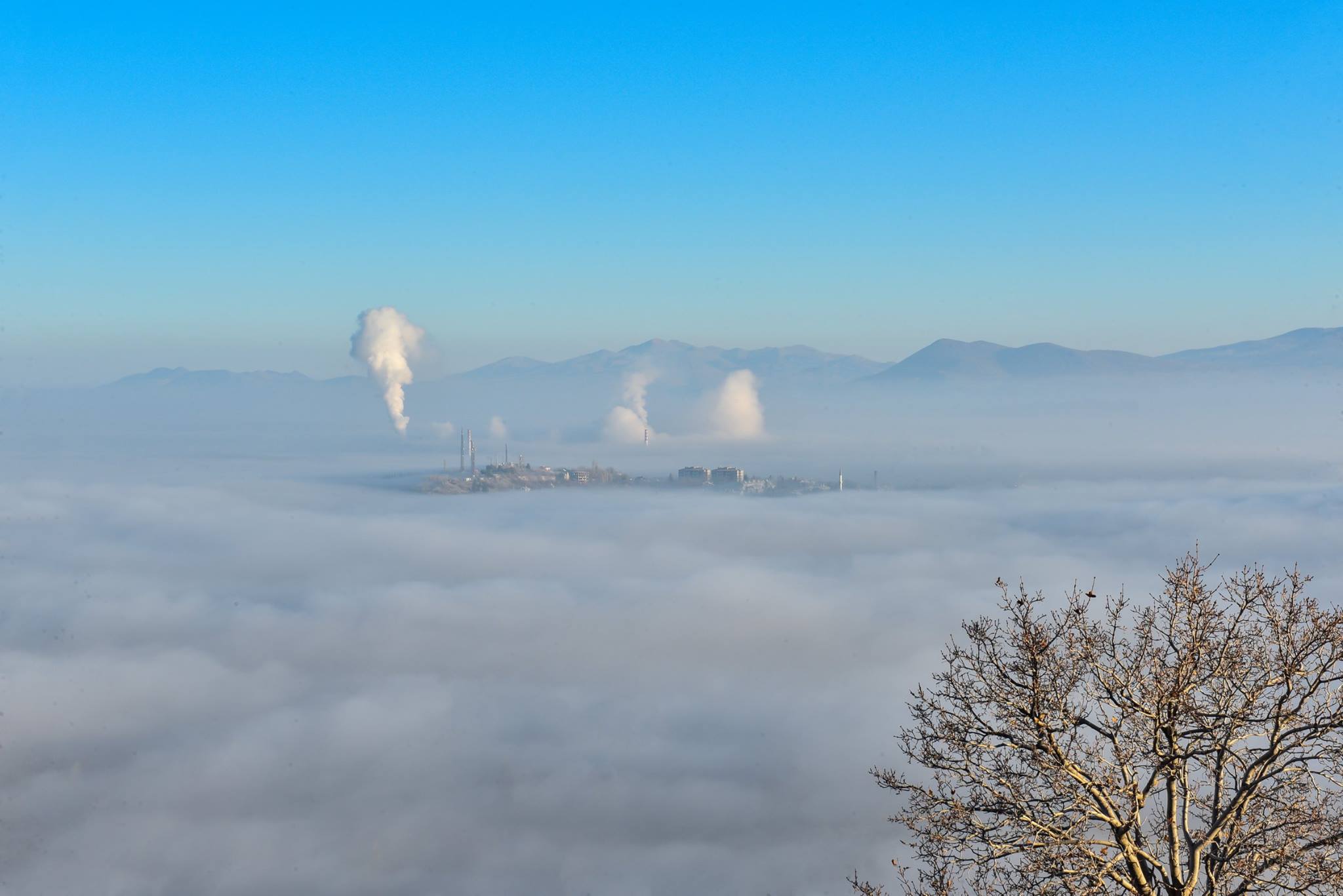 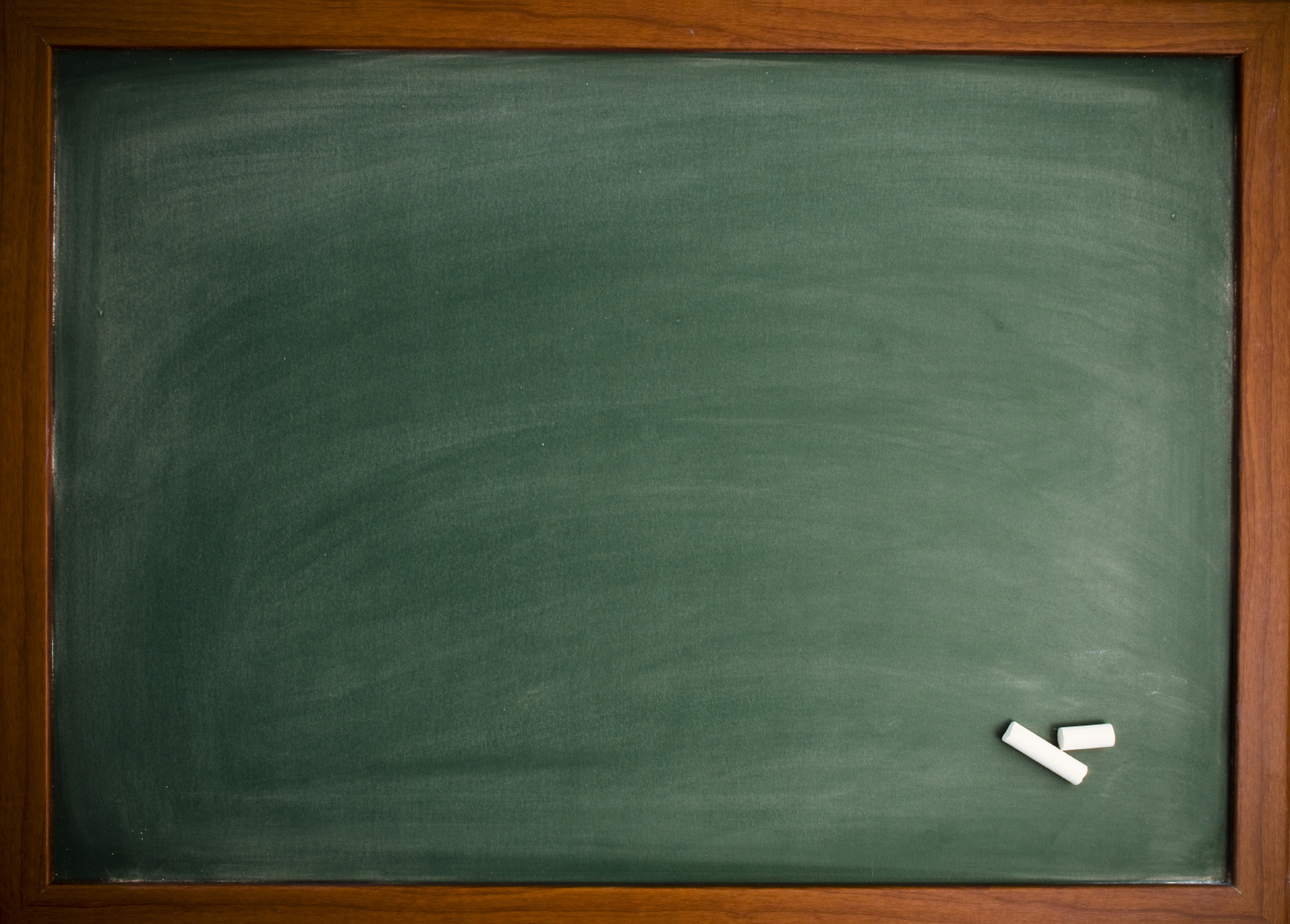 İNSANLARIN LİTOSFER ÜZERİNDEKİ ETKİLERİ                     # Yerleşmenin genişlemesi,tarımsal alanların daralması# Maden yatakları ve ocaklarının açılması# Yanlış arazi kullanımı# Sulama kanallarının yapılması# Yollar,viyadükler,tüneller ve köprülerin açılması# Yeşil alanların daralması# Sanayileşme ile birlikte kirliğin artması# Petrol,doğalgaz boru hatları ağının gelişmesi# Çölde tarım yapılması# Kış turizm merkezlerinin açılması# Kutuplarda doğal kaynak arayışlarının hızlanması # Eğimli yamaçların taraçalandırılarak tarıma kazandırılması#
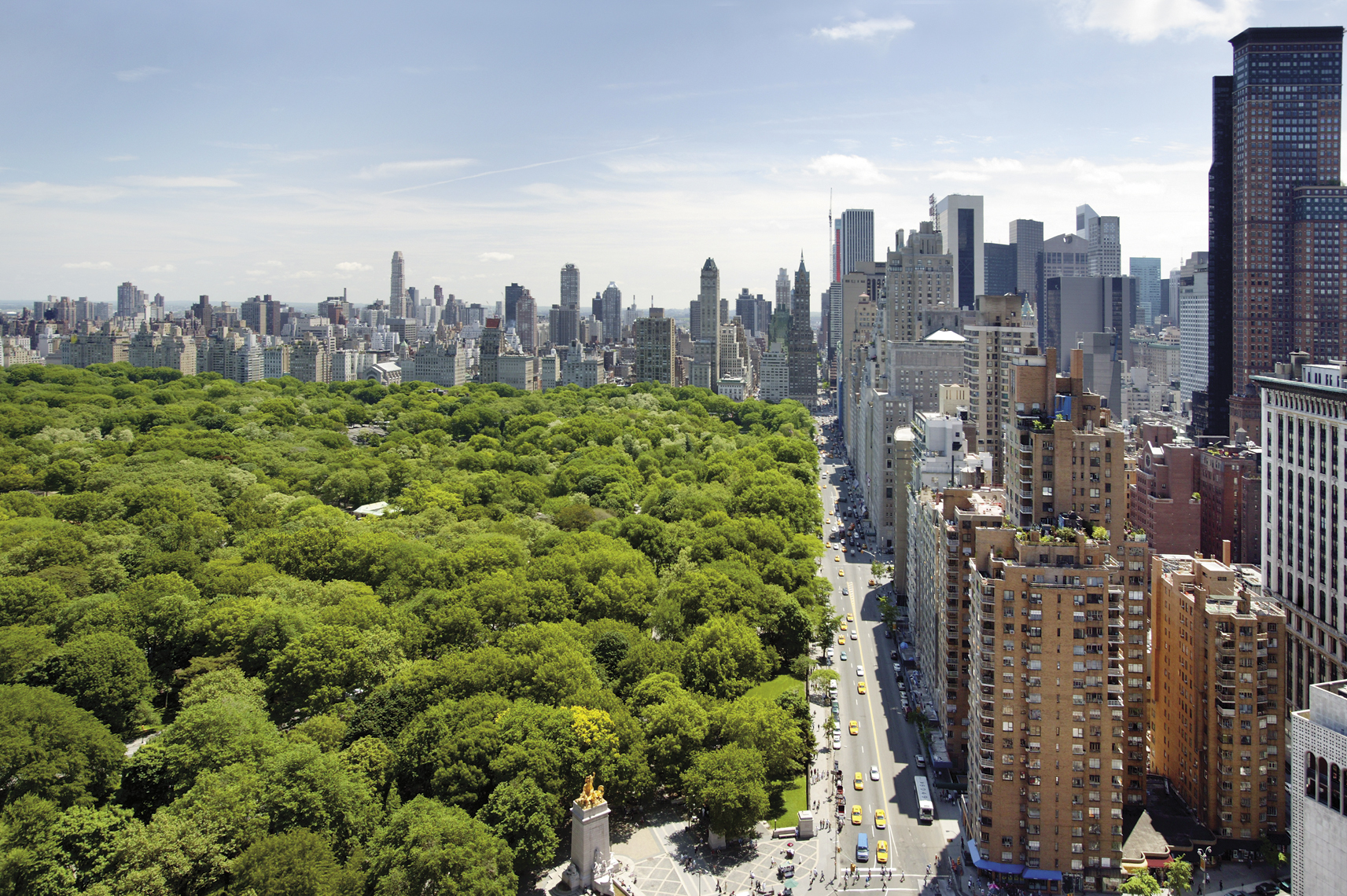 Central Park / New York
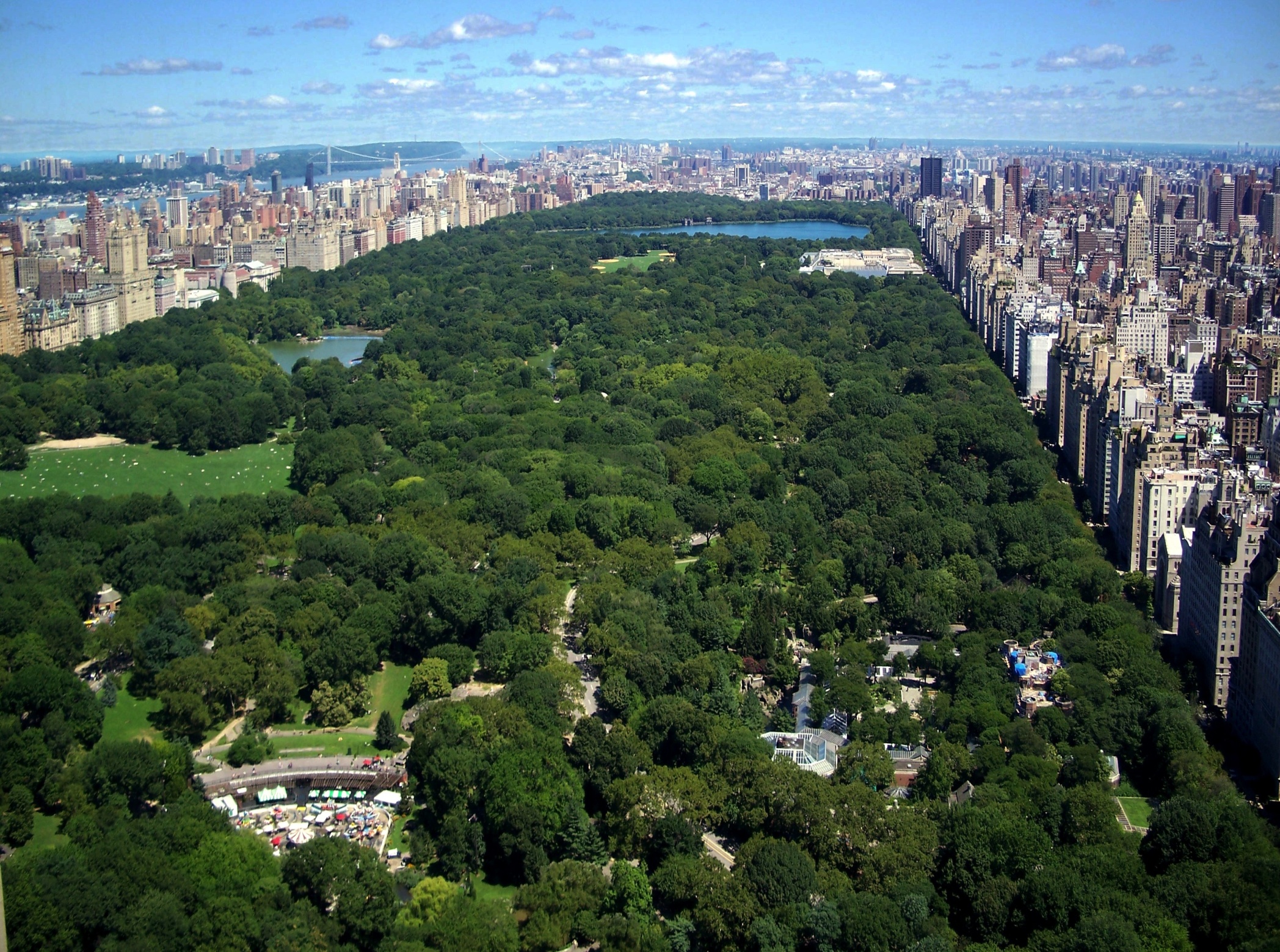 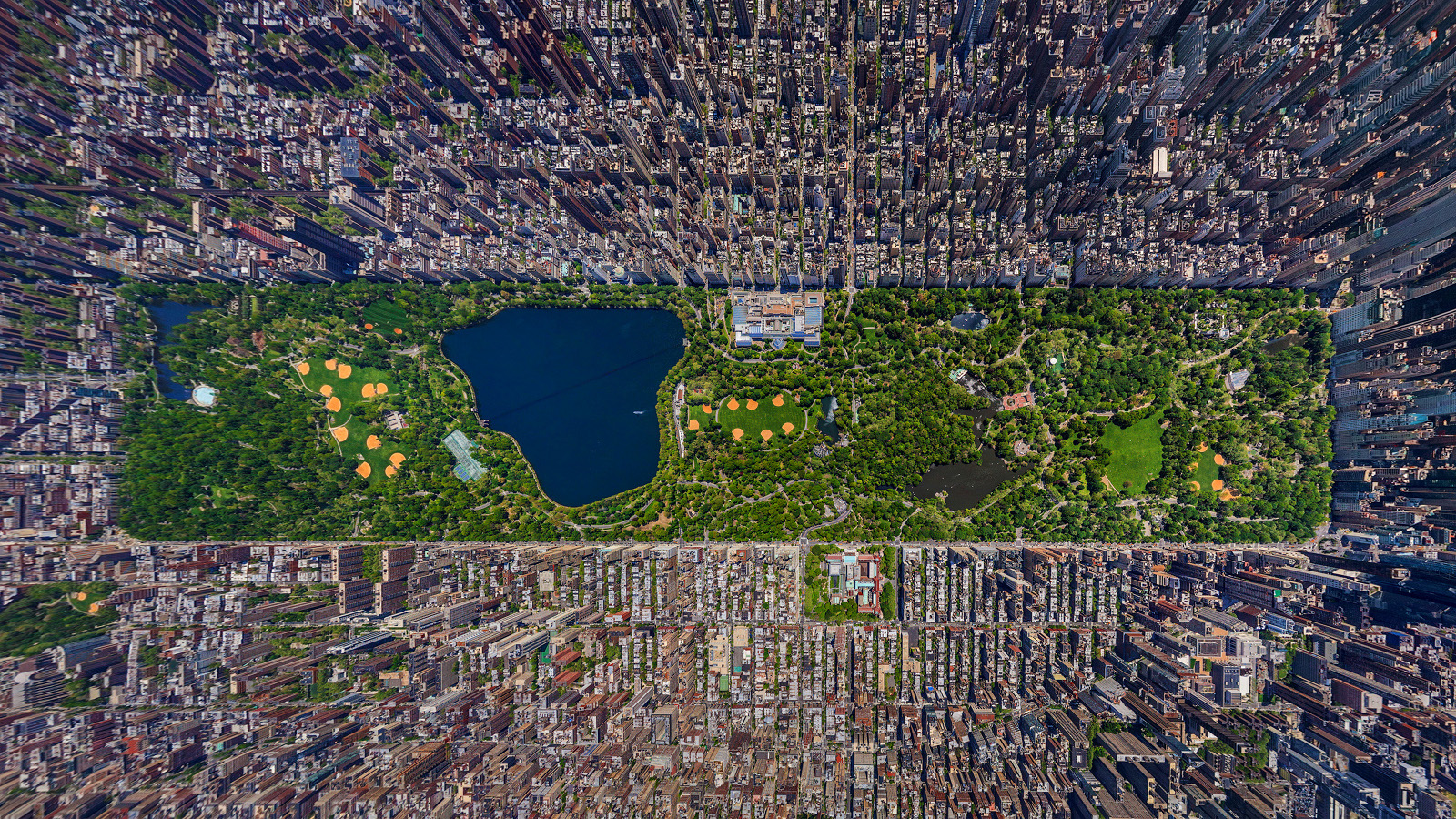 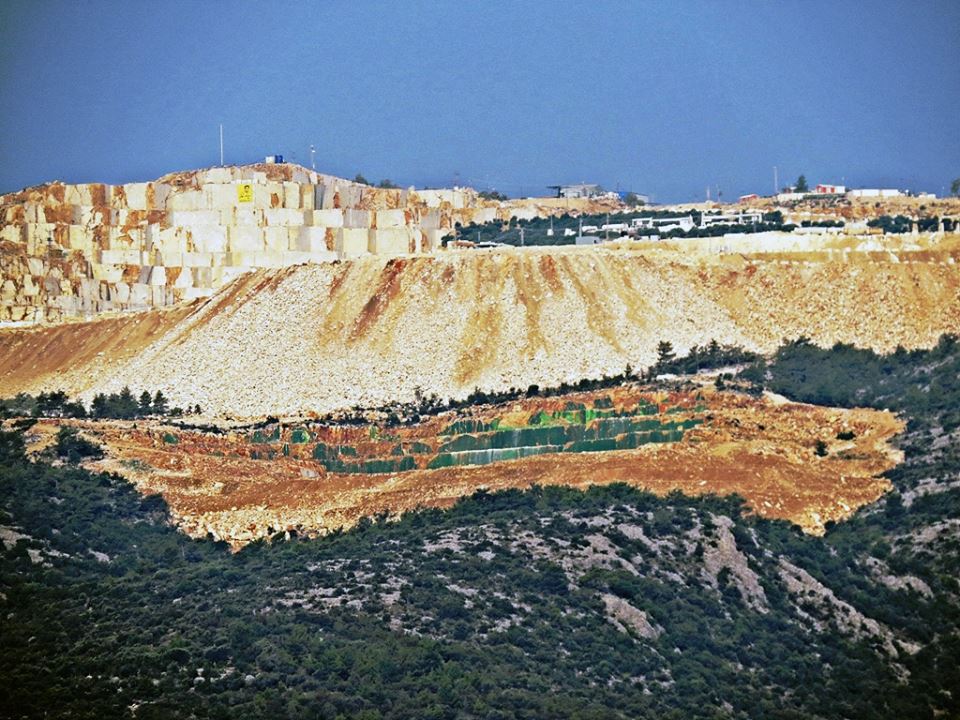 Kapatılan maden ocağında ağaçlandırma çalışması  yapmak yerine mermerleri plastik boya ile yeşile boyayan işletme.
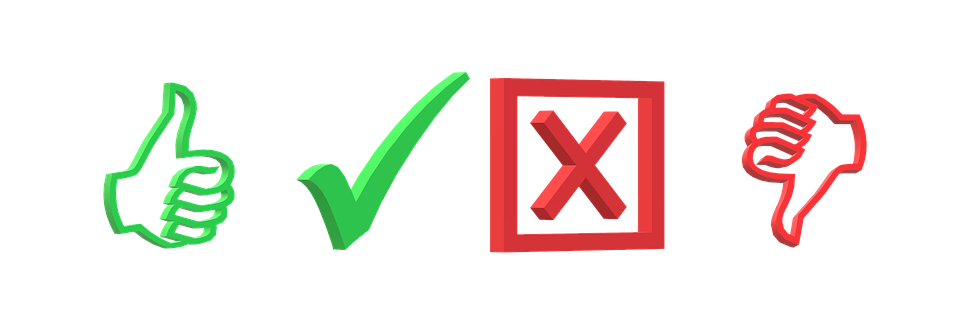 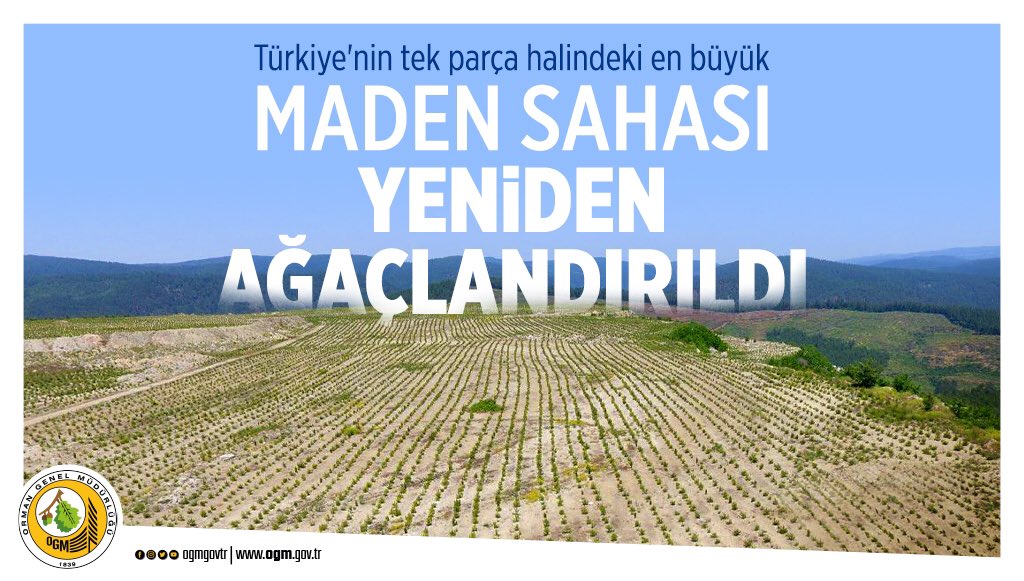 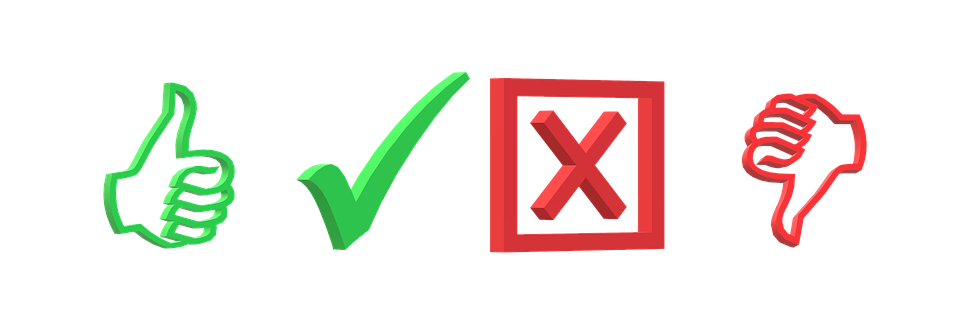 Bursa Orhaneli'de 30 yıllık hizmet süresinin ardından 2013 yılında kapatılan maden ocağında ağaçlandırma çalışmaları yapılarak 1 milyon 700 bin fidanı toprakla buluşturuldu.
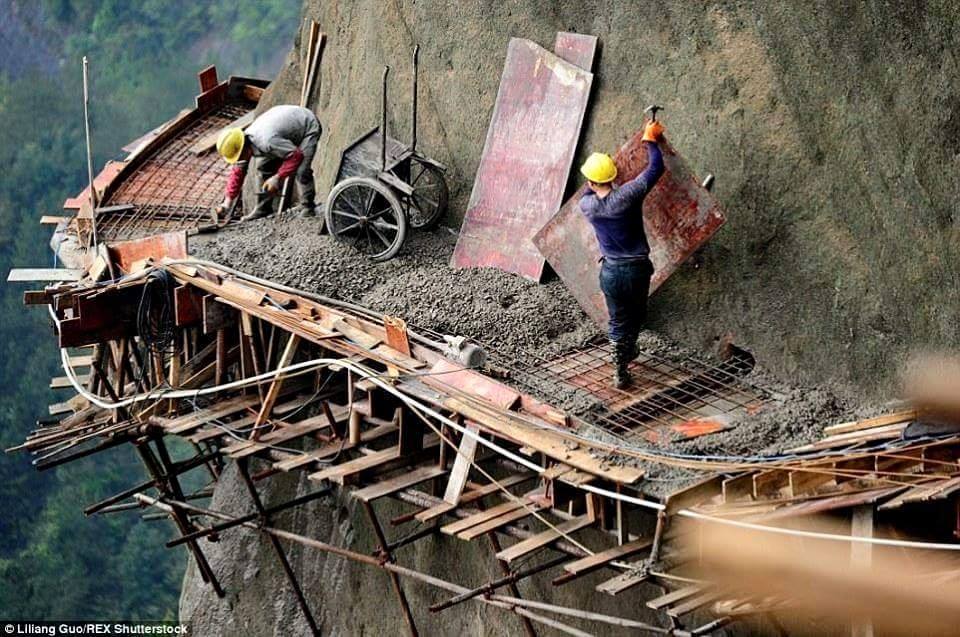 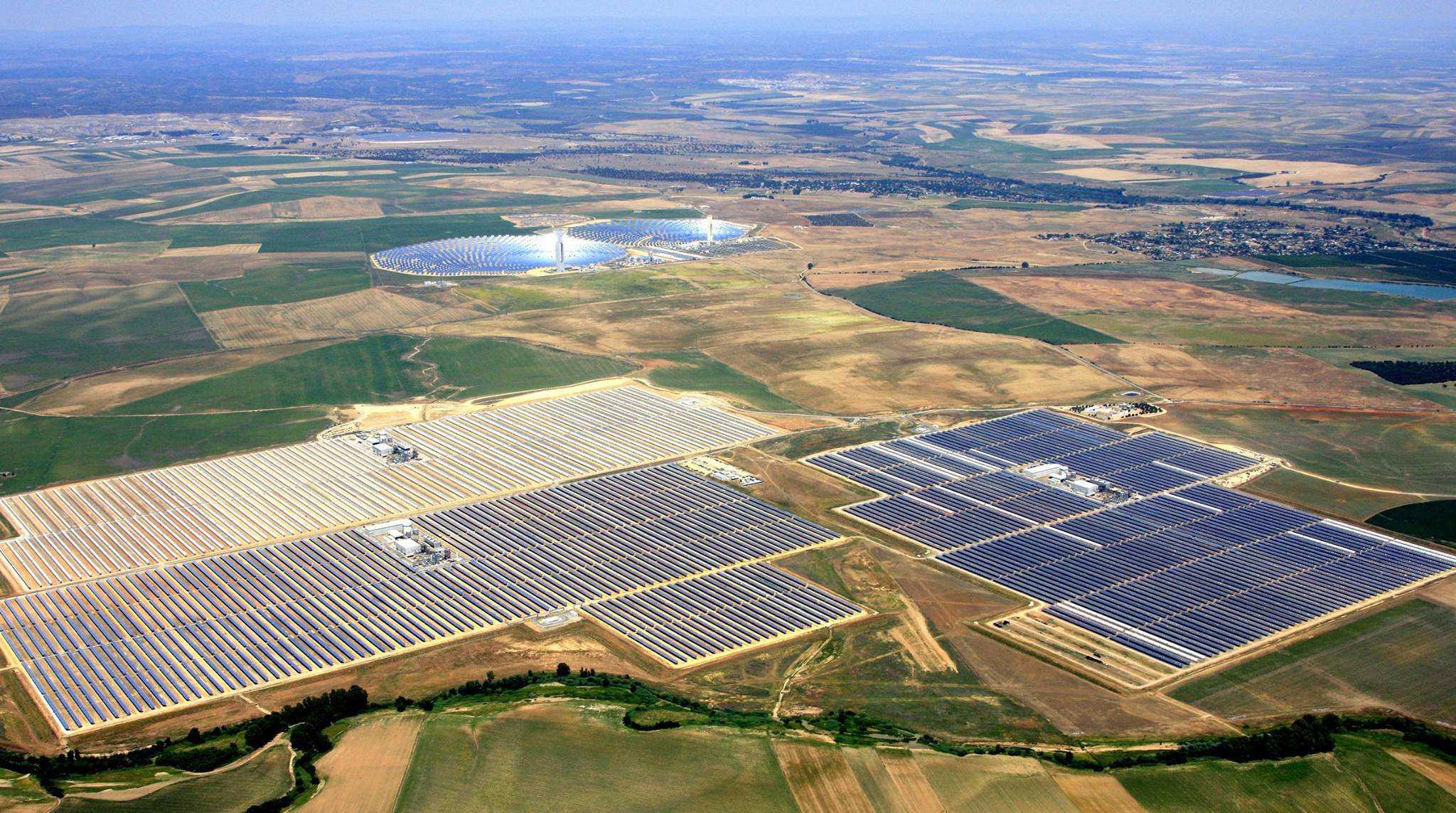 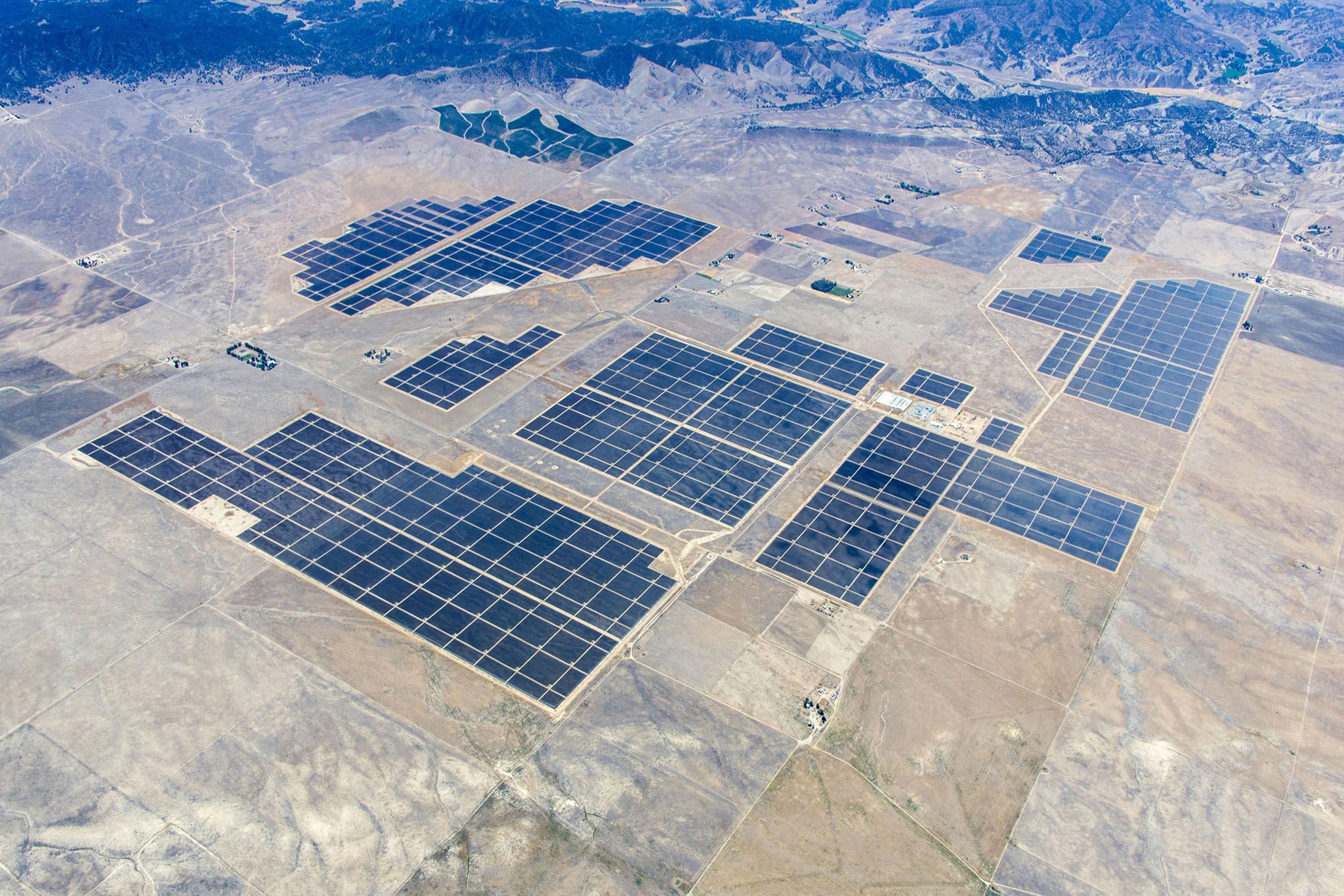 Çölde güneş enerji tarlaları
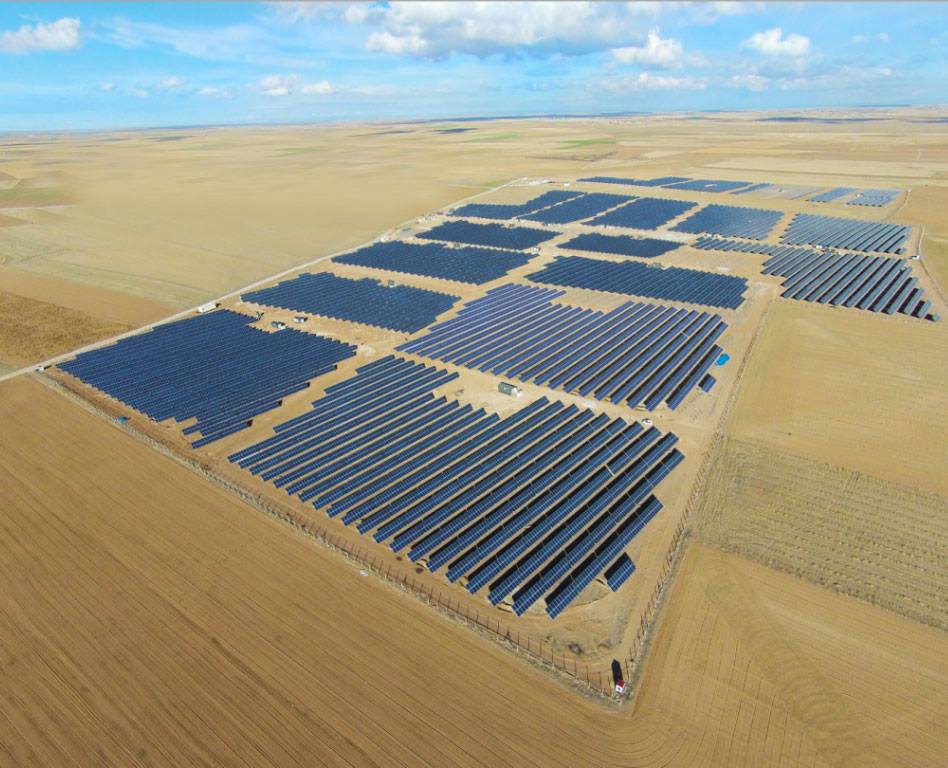 Son yıllarda tarım alanları güneş enerji tarlalarına dönüşmekte.
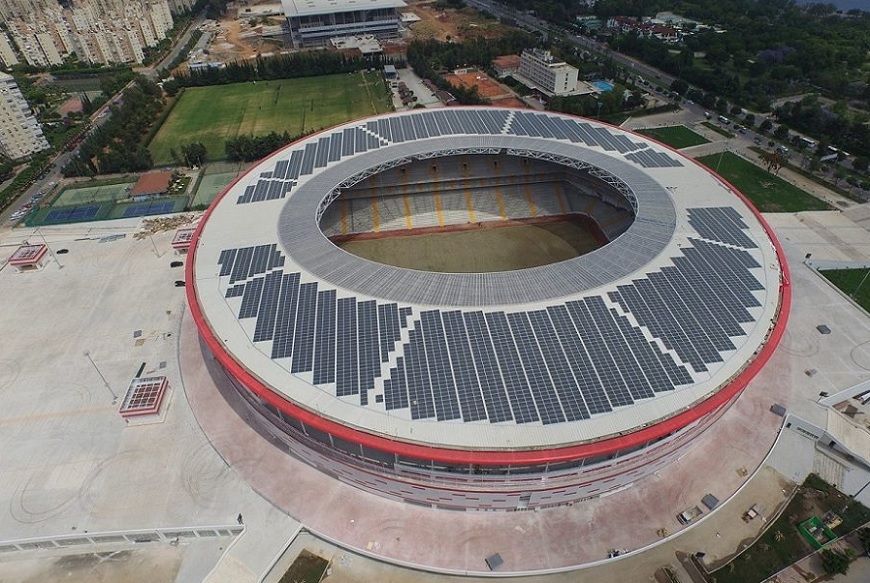 671 adet konutun elektrik ihtiyacını karşılayan Antalya Stadı 111.272 adet ağacı yok olmaktan kurtarıyor.
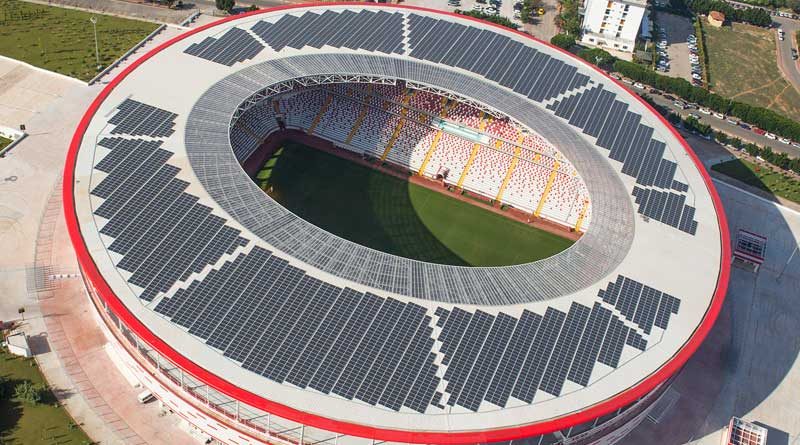 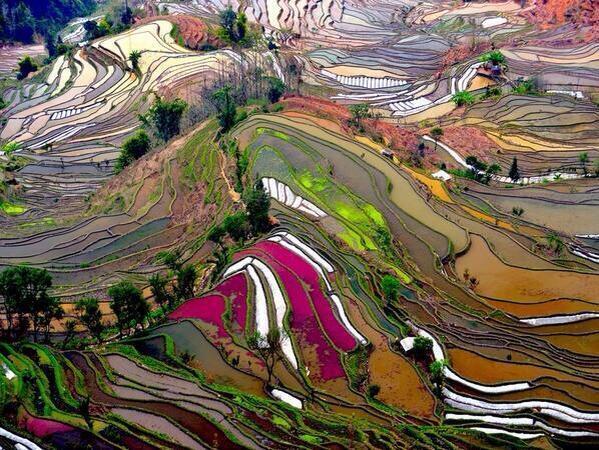 Teraslama
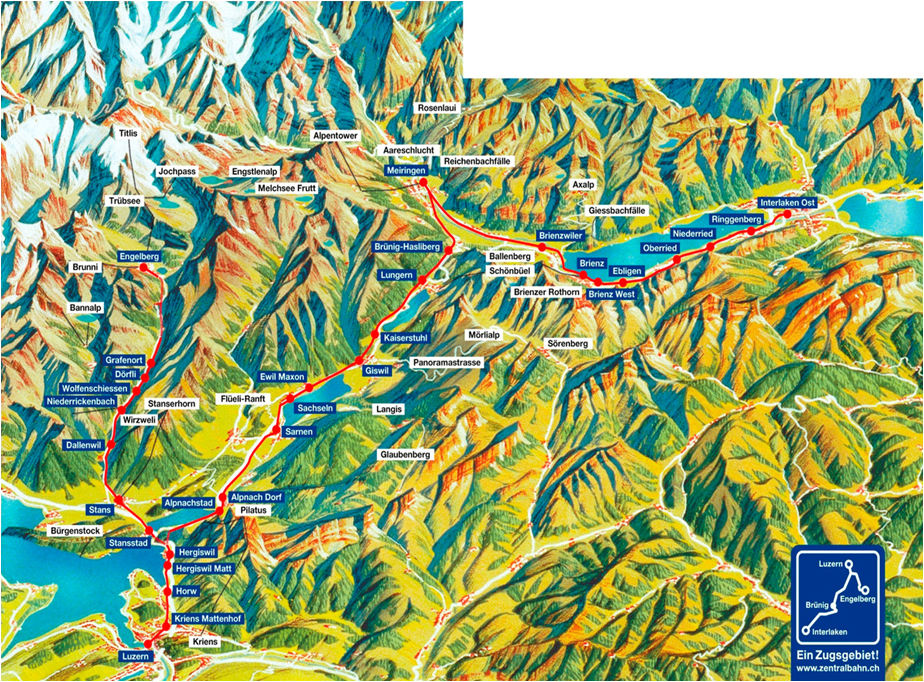 İsviçre ,Dağlar,Ulaşım
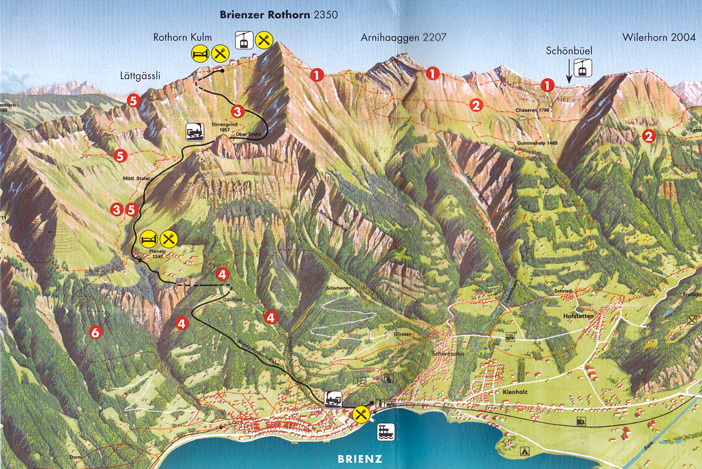 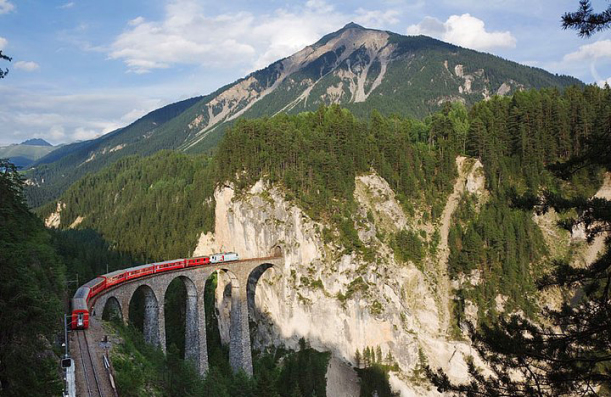 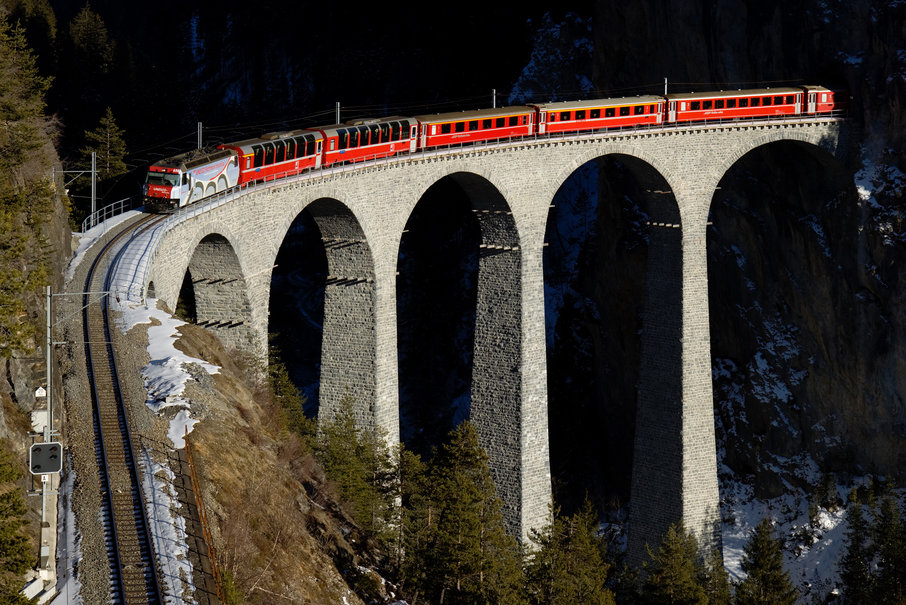 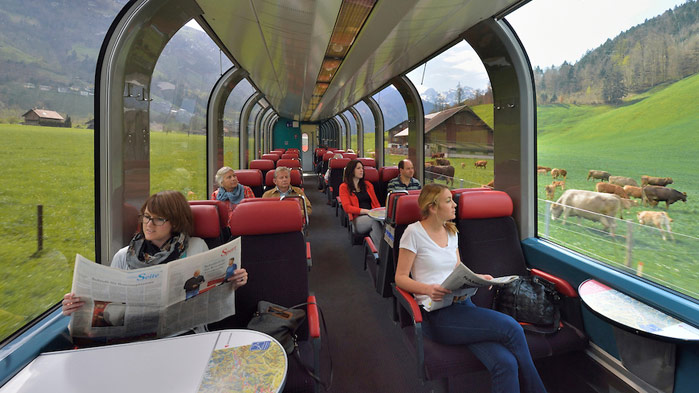 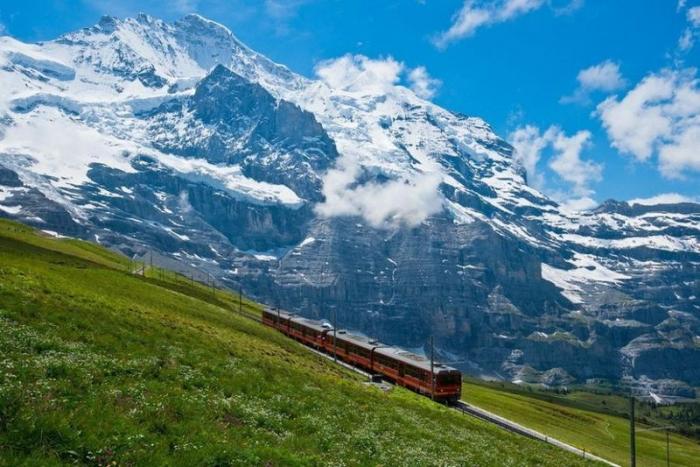 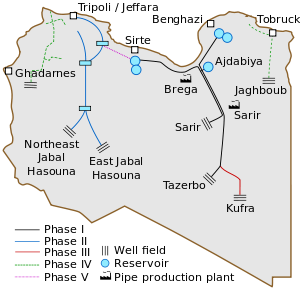 Libya Su Nakil Projesi ; Çölde Tarım
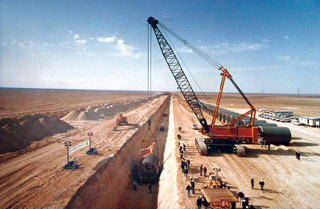 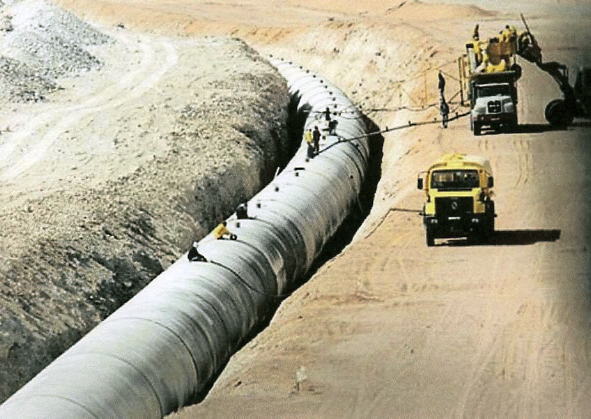 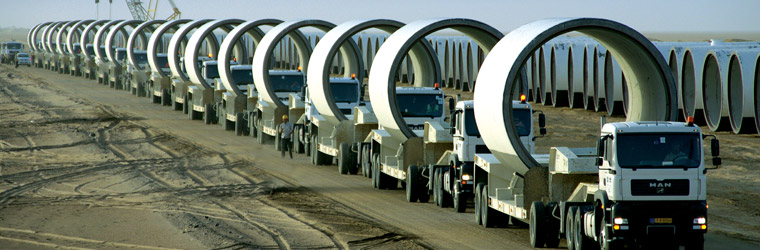 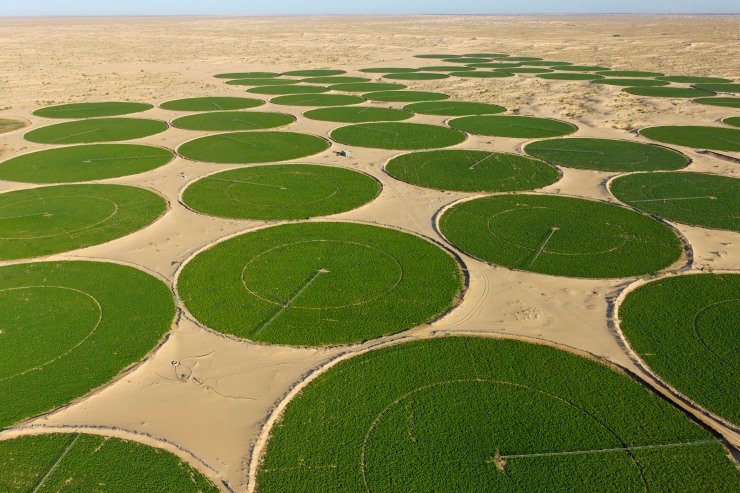 Center Pivot projeleri ile çölde tarım
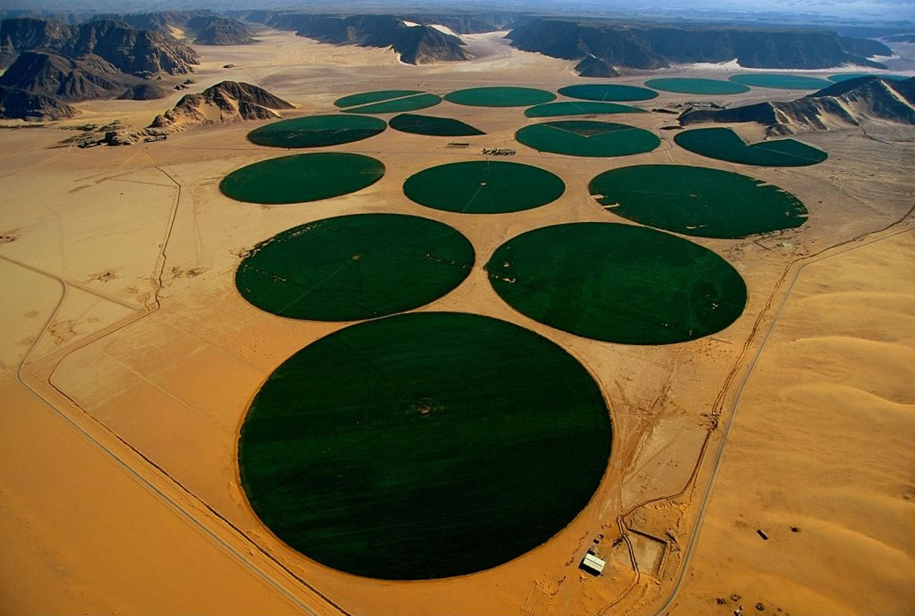 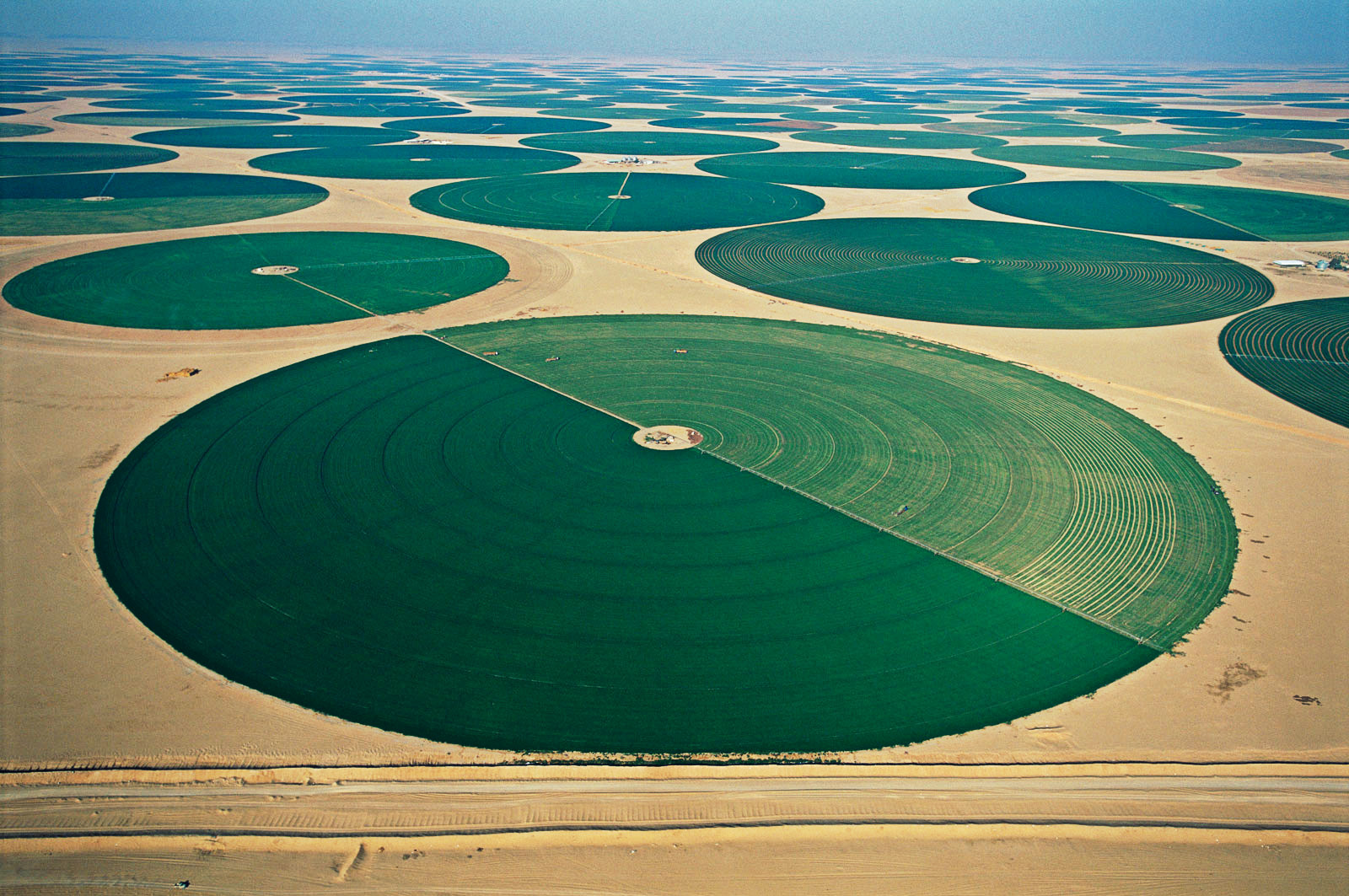 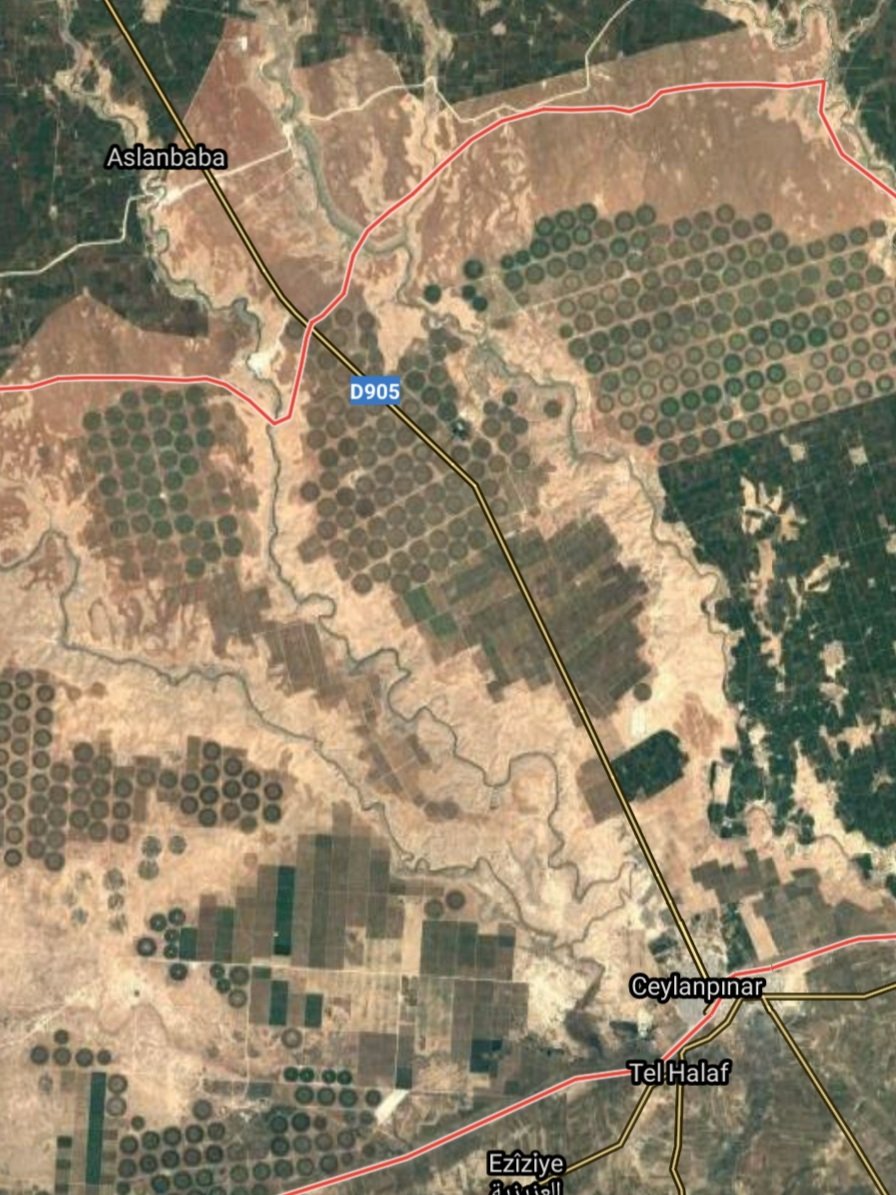 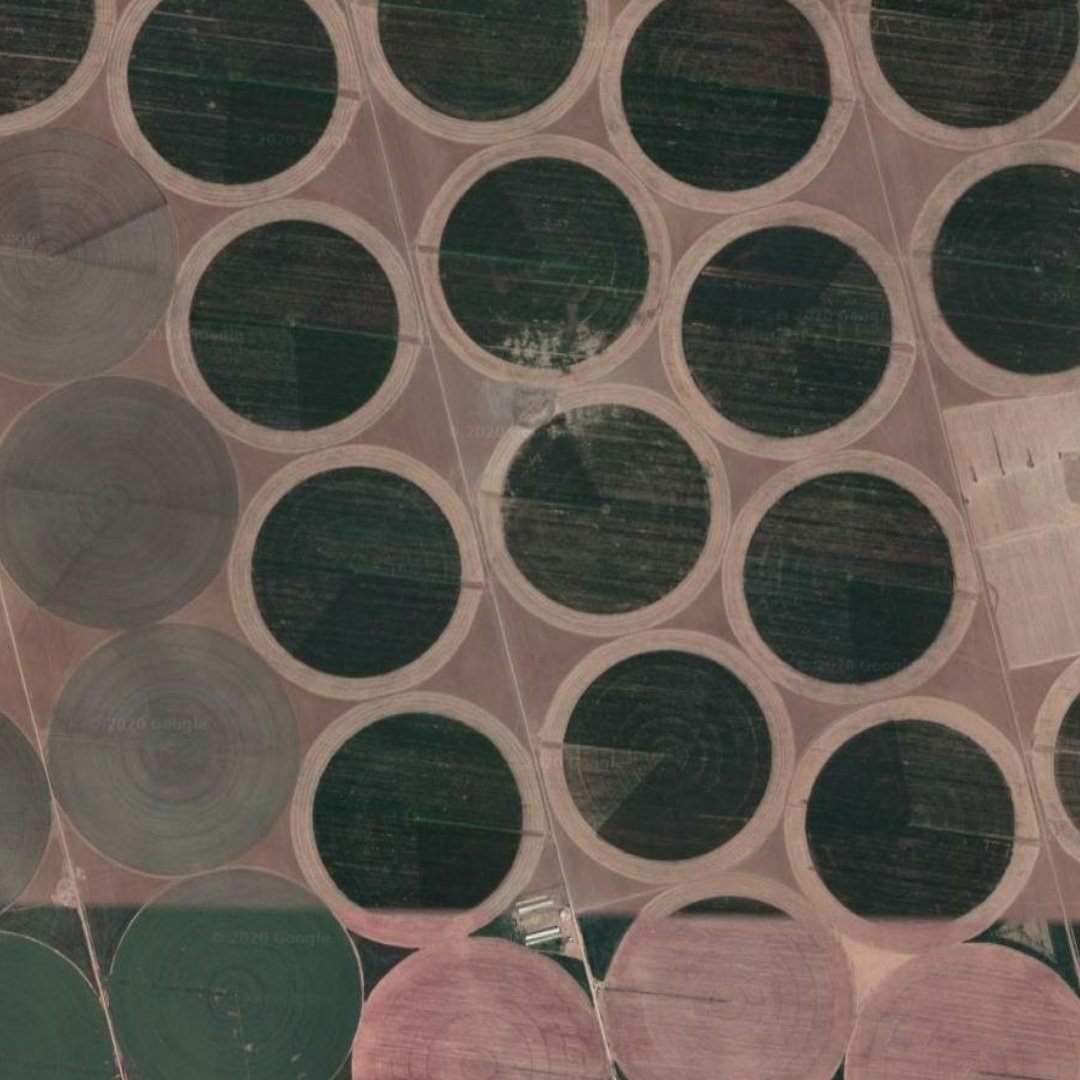 TİGEM Şanlıurfa /  Ceylanpınar
Center Pivot Sulama Sistemi Tarım Uygulamaları (586 Adet)
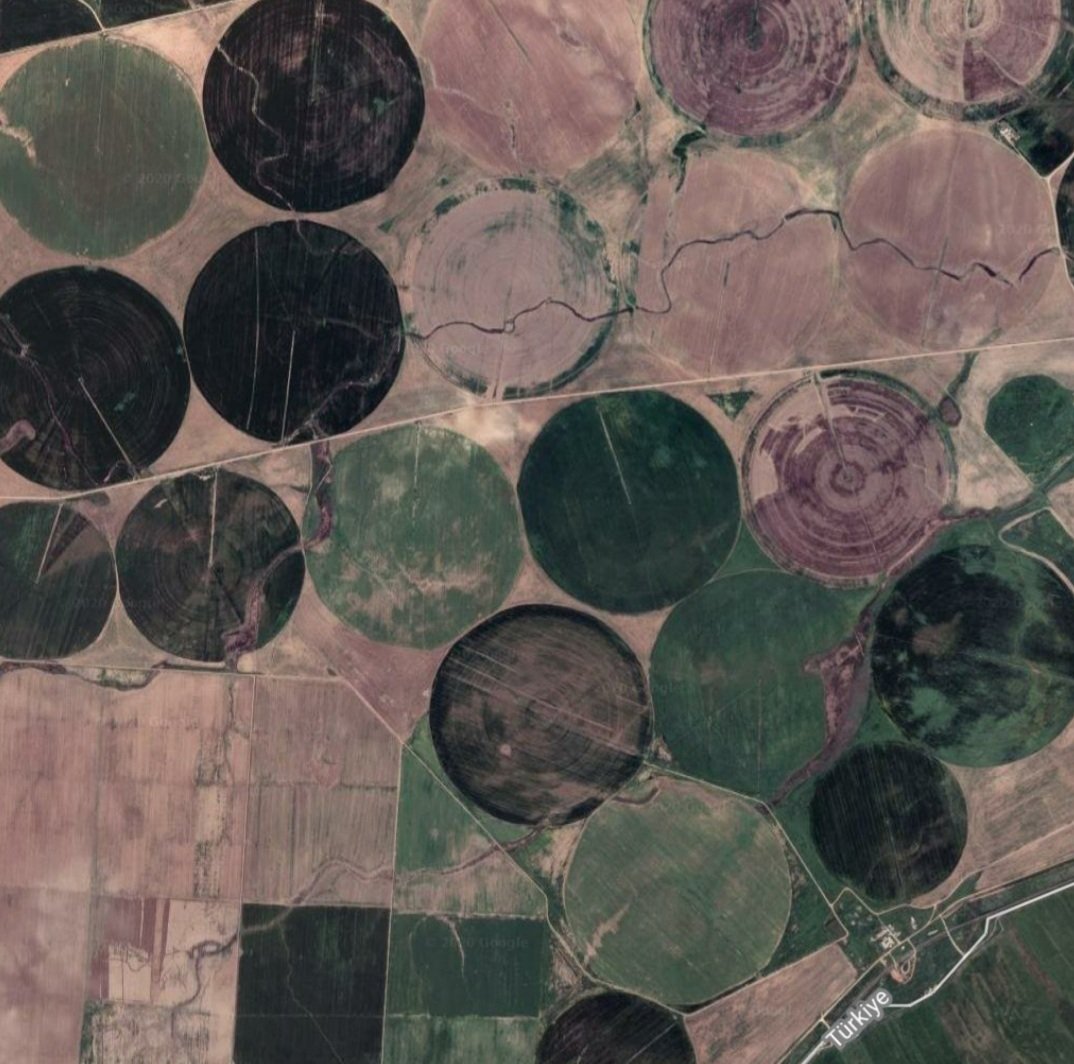 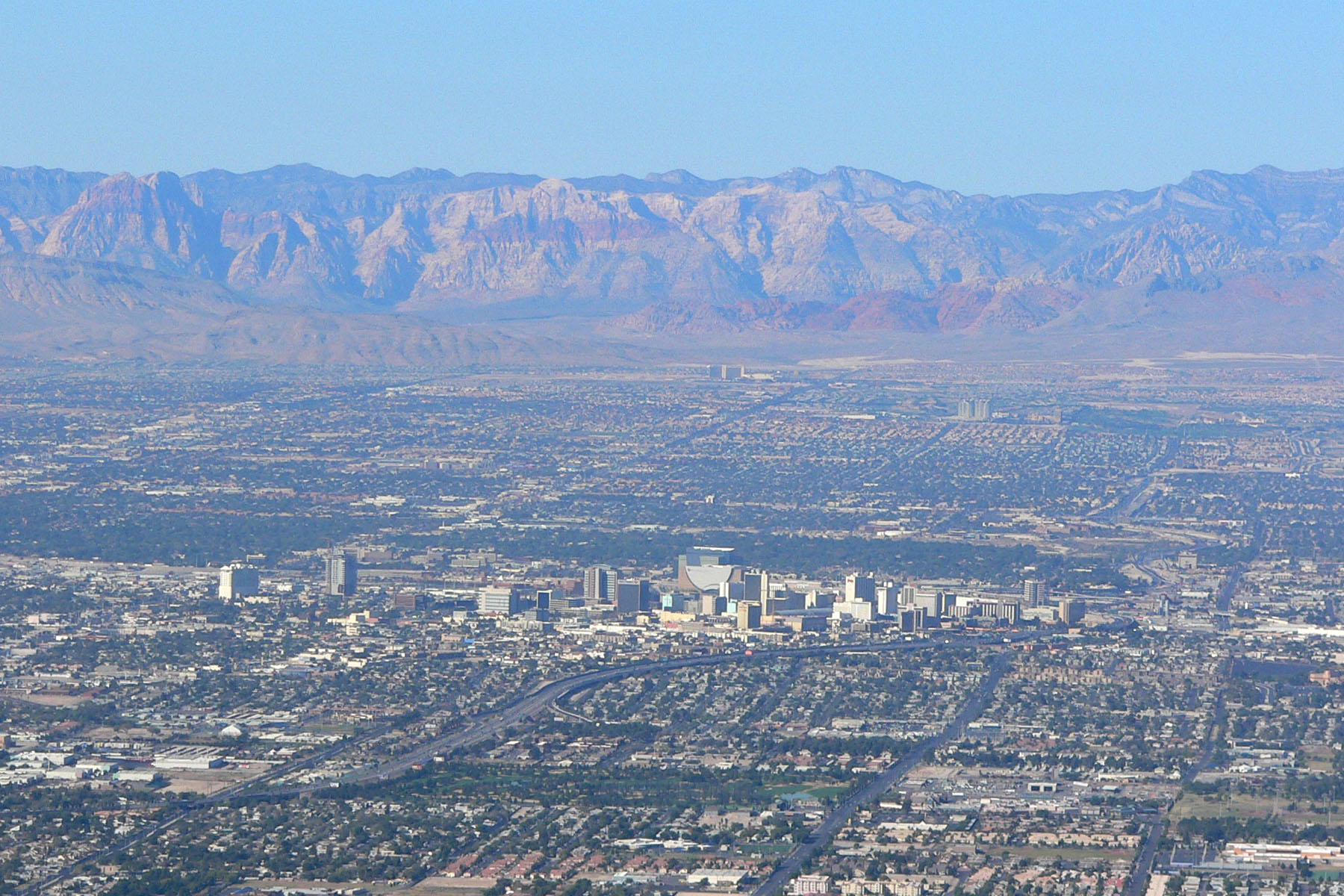 Çölde Kurulan Las Vegas Şehri
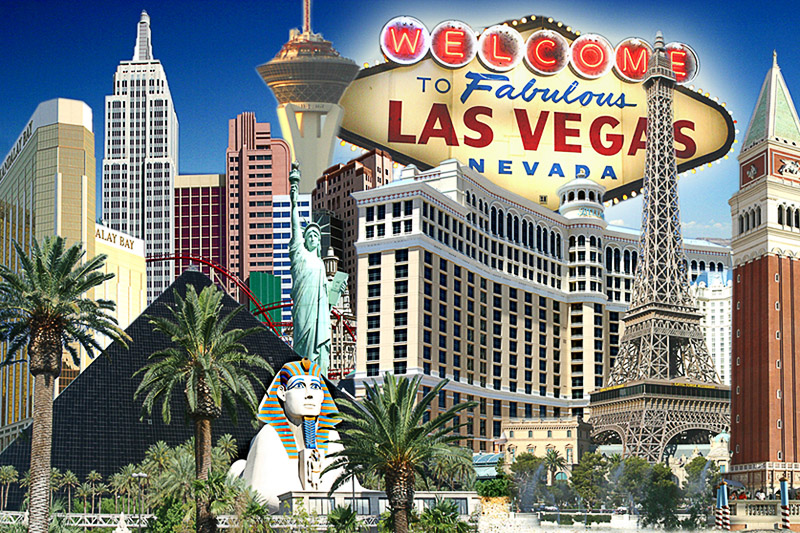 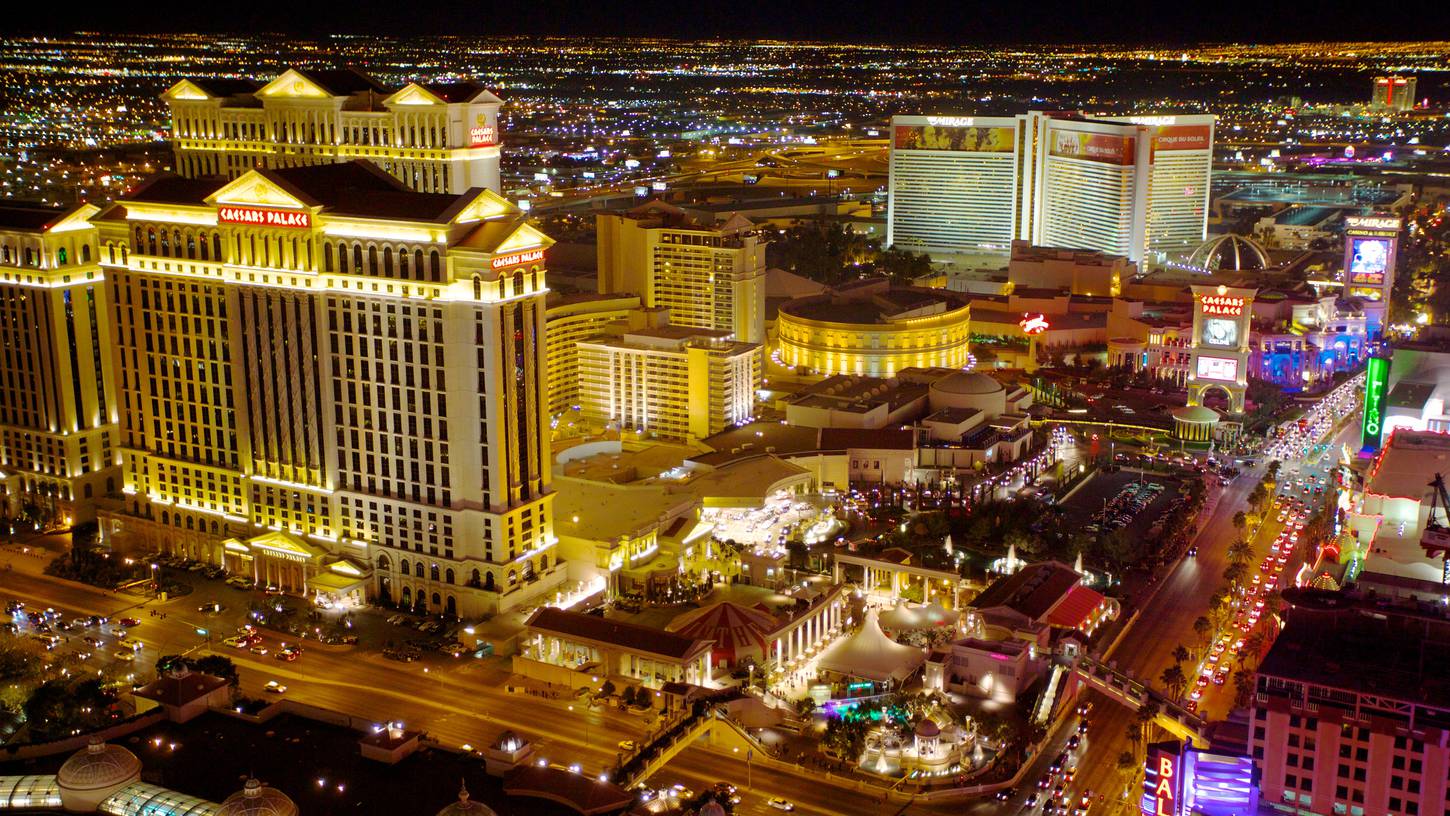 Las Vegas’ta, bir yaz gününde 5.600 mw elektrik tüketilmekte
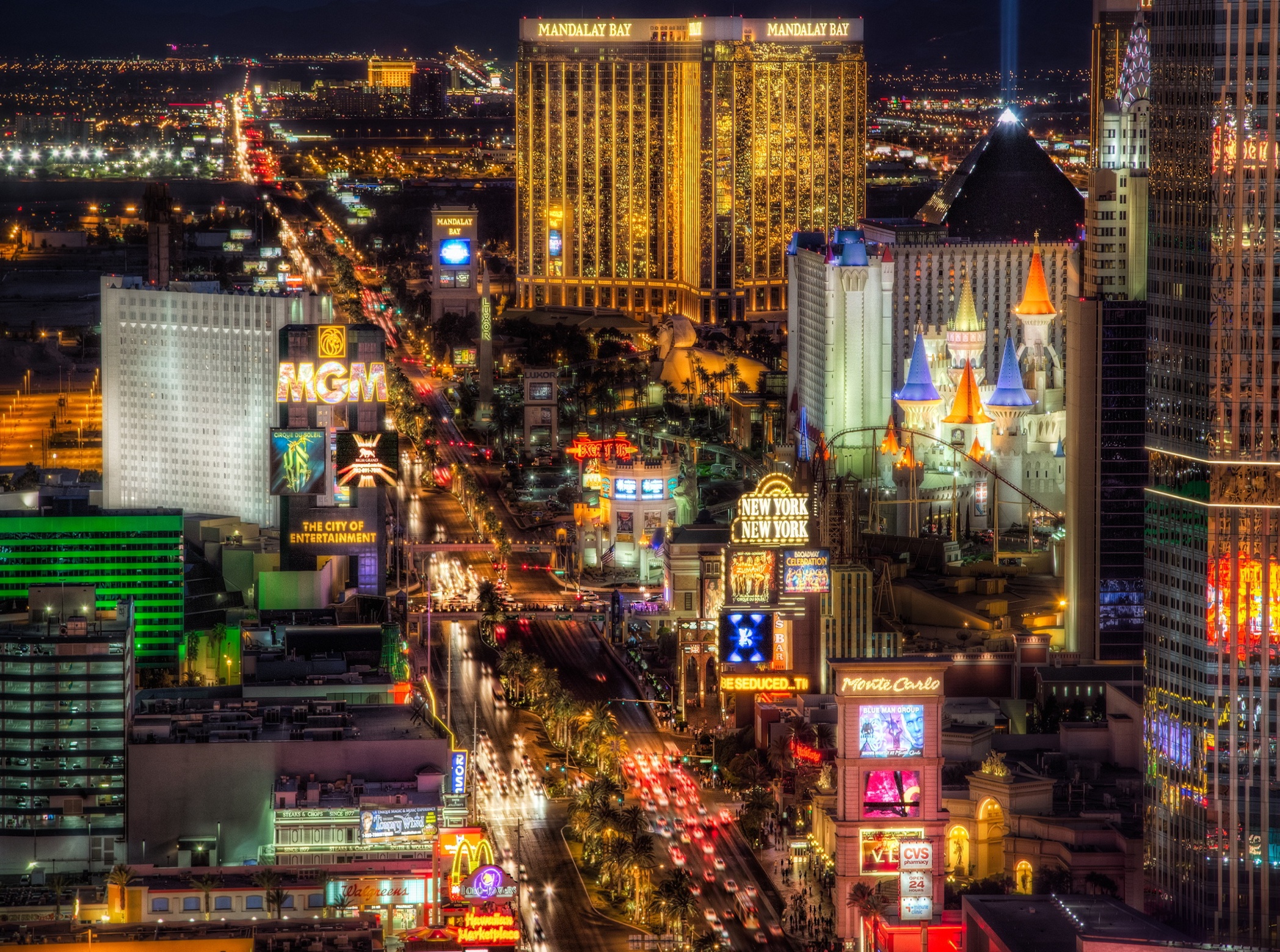 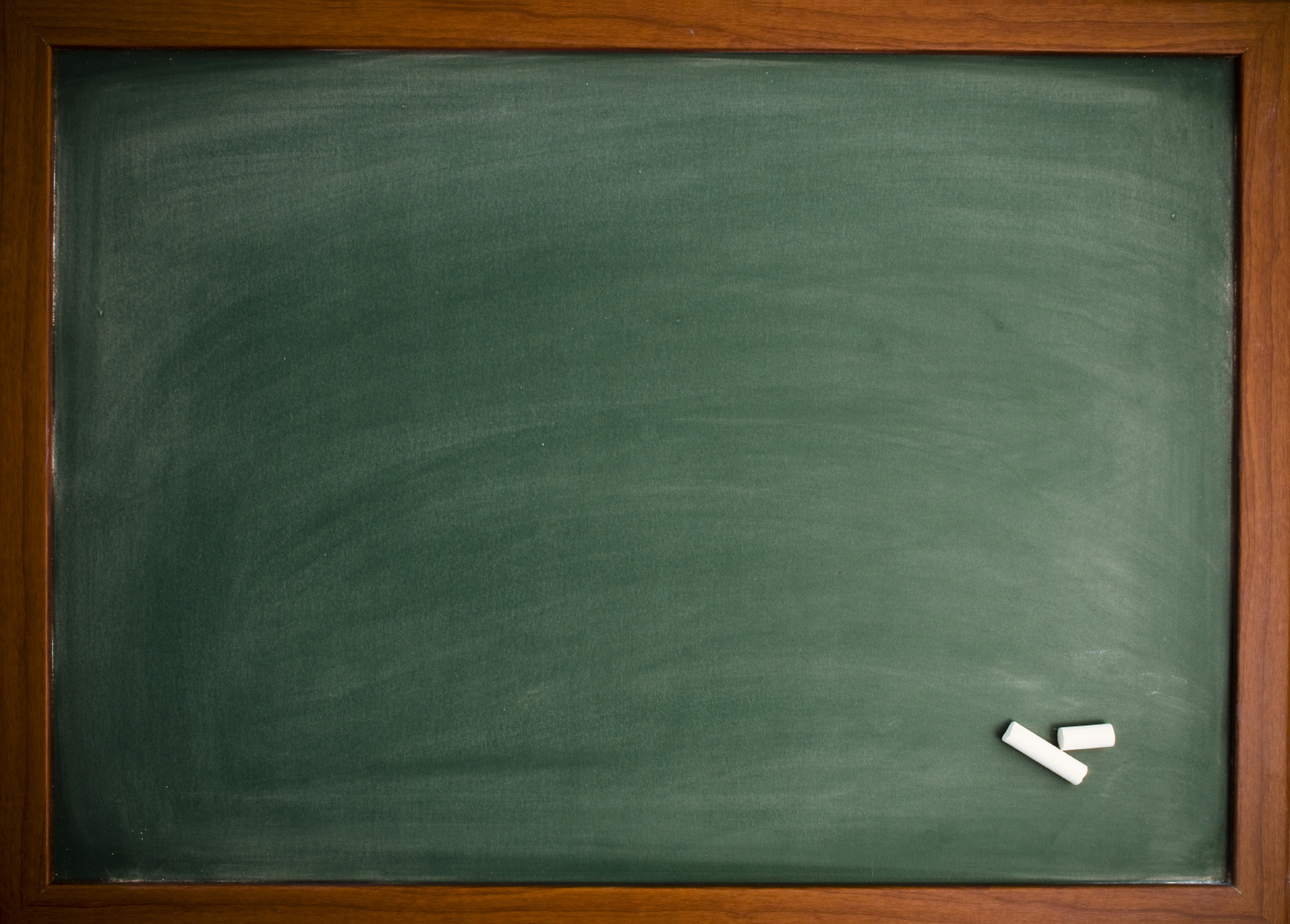 İNSANLARIN HİDROSFER ÜZERİNDEKİ ETKİLERİ                     # Kıyıların doldurularak yerleşim alanlarına döndürülmesi# Akarsu,bataklık,göl ve sulak alanların kurutulması# Kanallar ile yeni ulaşım yollarının açılması# Sulama kanallarının yapılması# Barajların yapılması# Suların yabancı maddelerle kirletilmesi# Derelerin ıslah edilmesi# Petrol,doğalgaz platformlarının kurulması# Liman ve marina yapımı#
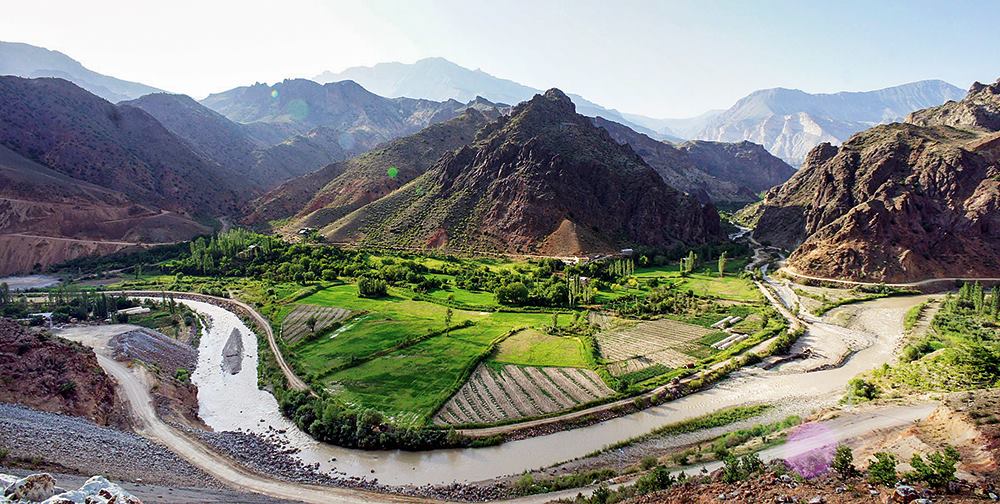 Barajdan Önce
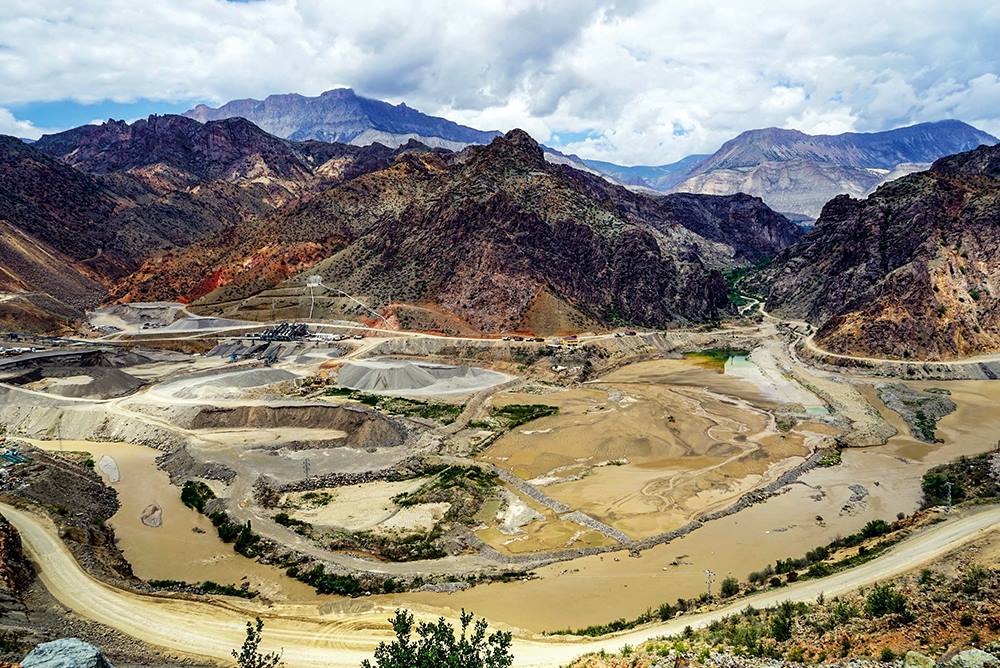 Barajdan Sonra / Oltu-Ayvalı Barajı
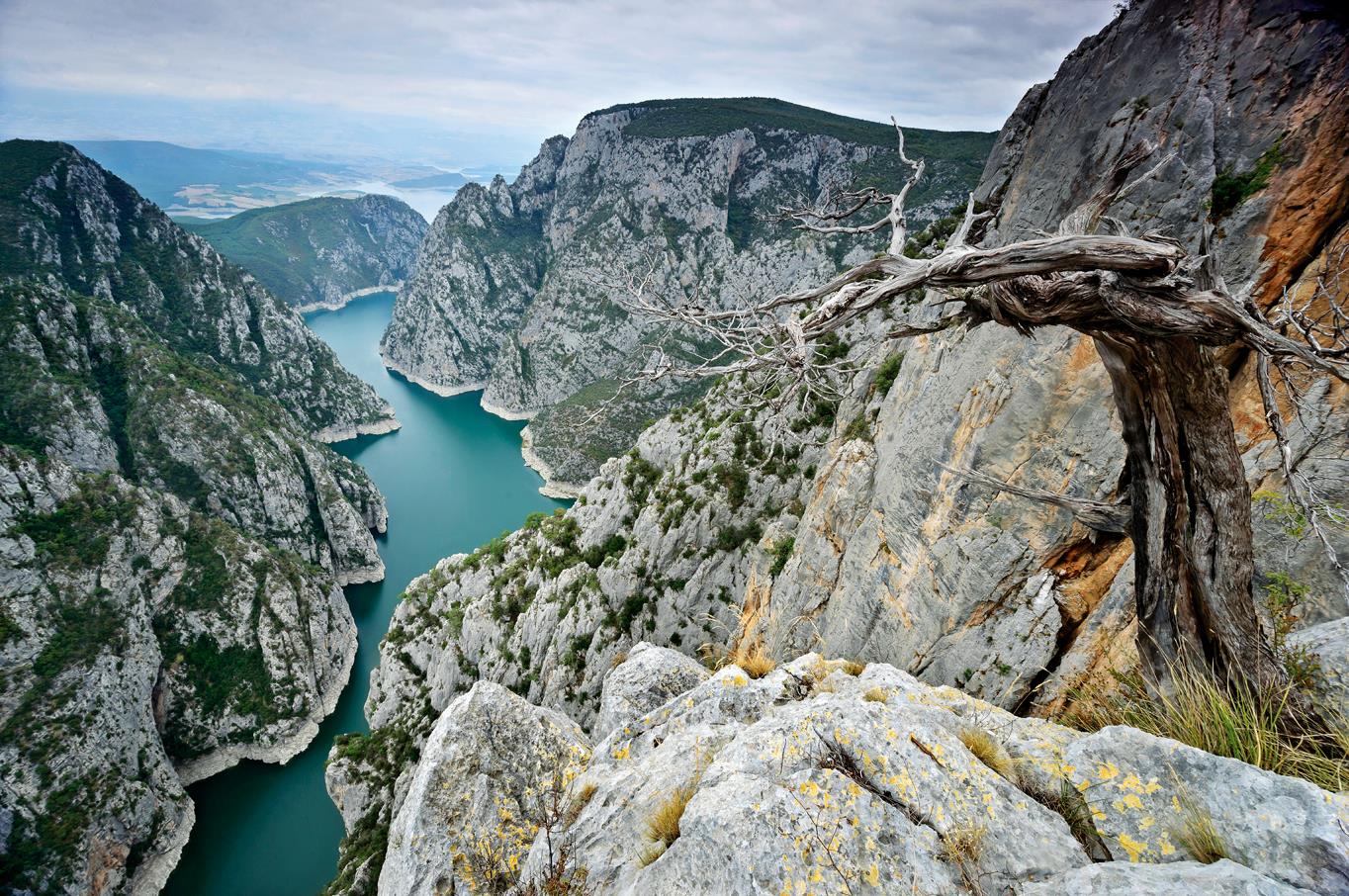 Altınkaya Barajı / Samsun
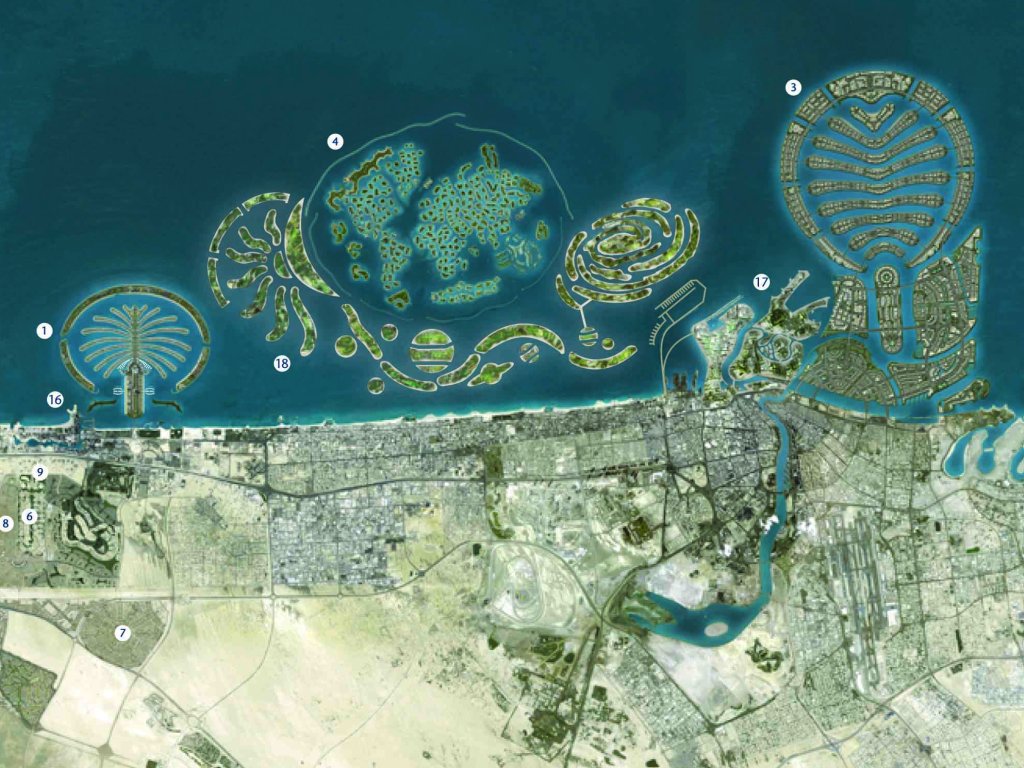 Dubai
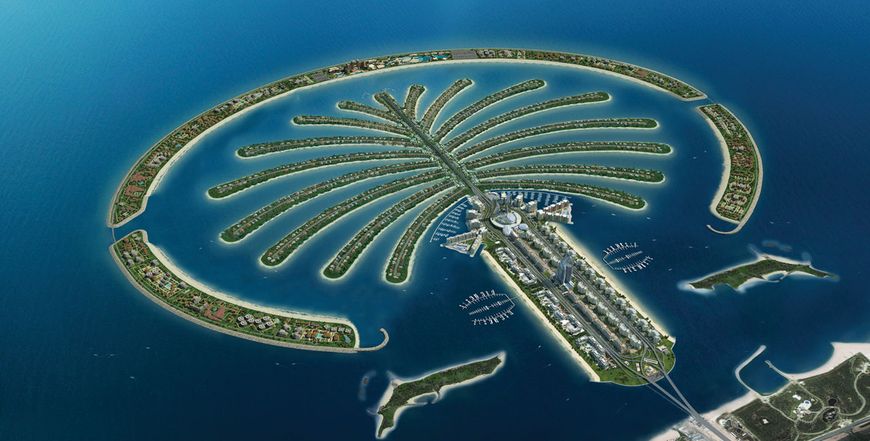 Dubai
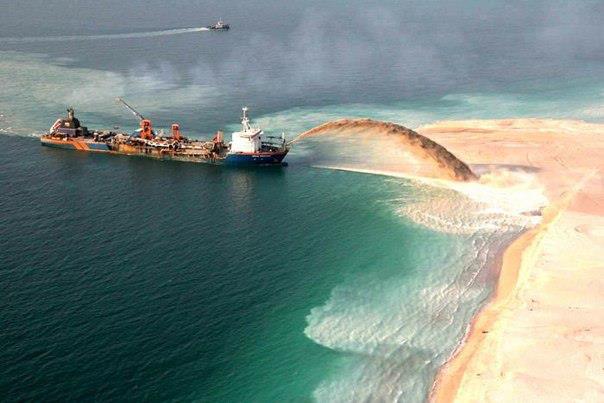 Dubai
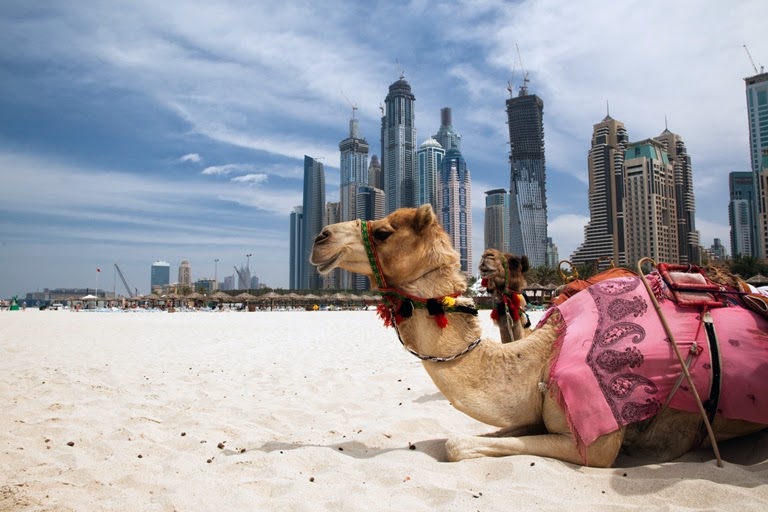 Dubai
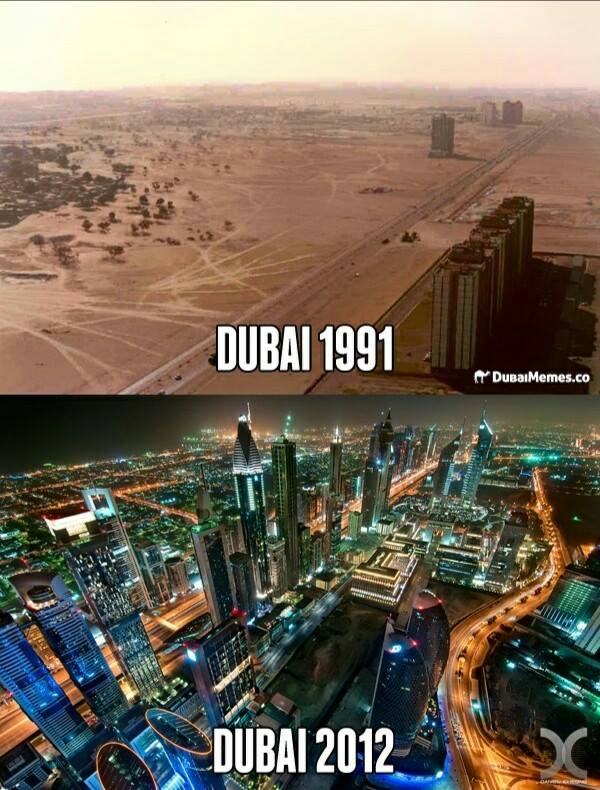 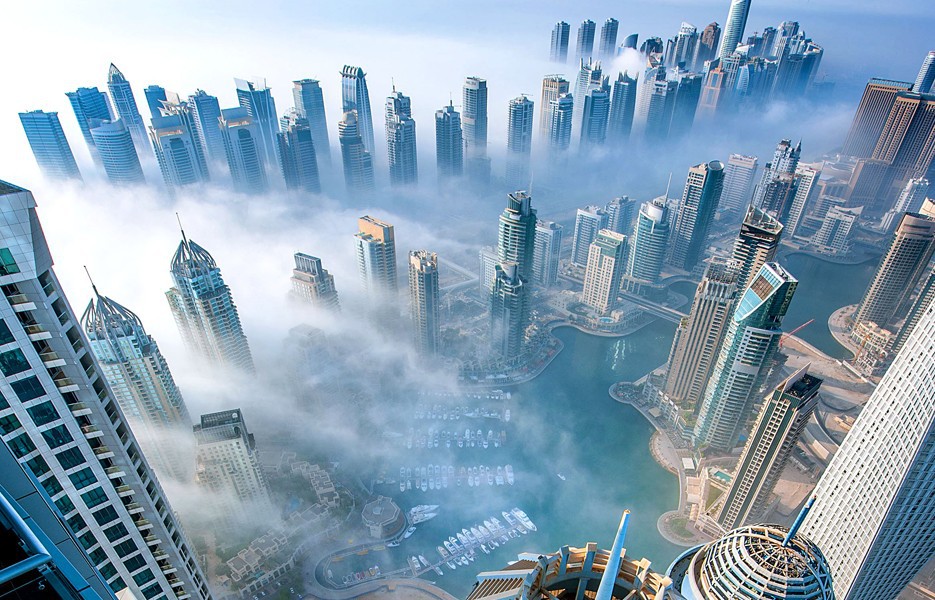 Dubai
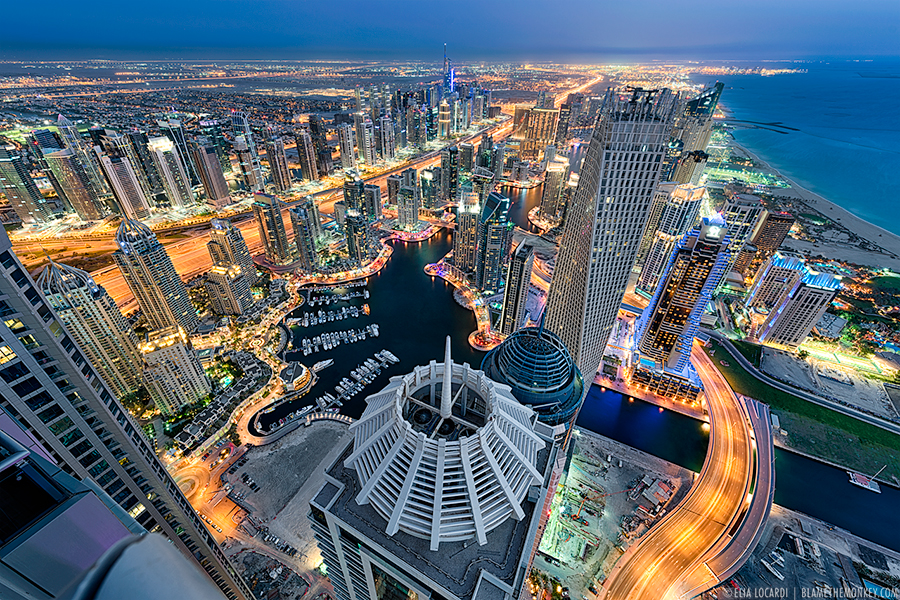 Dubai
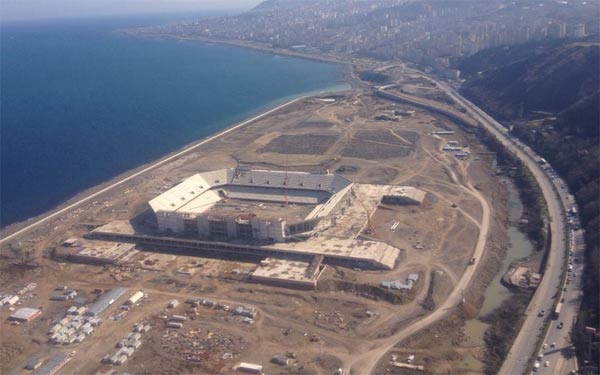 Trabzon-Akyazı
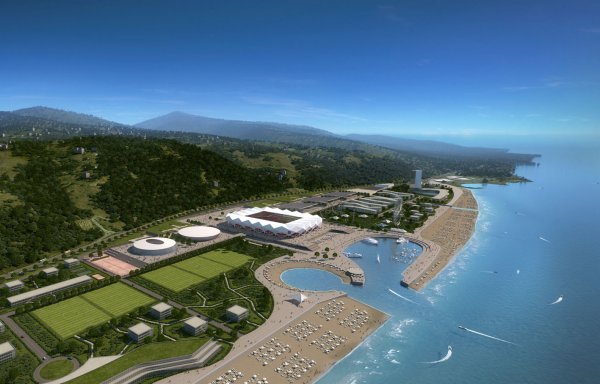 Trabzon-Akyazı
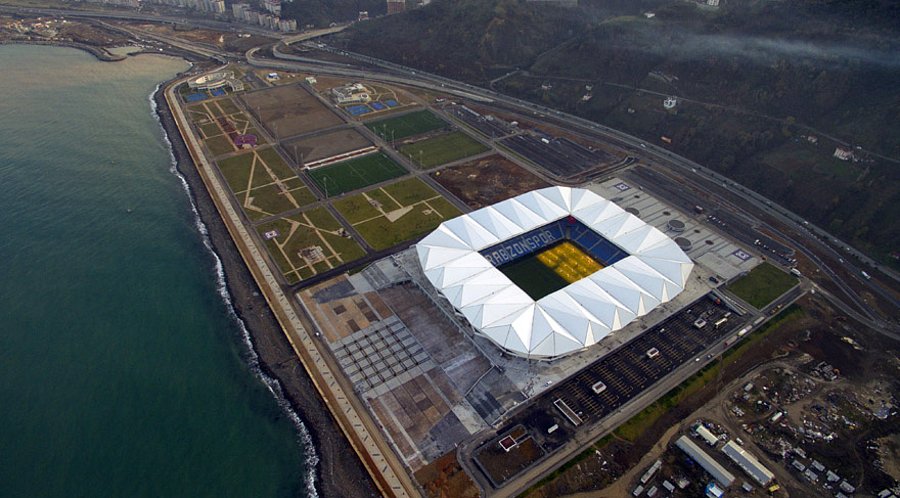 Trabzon-Akyazı
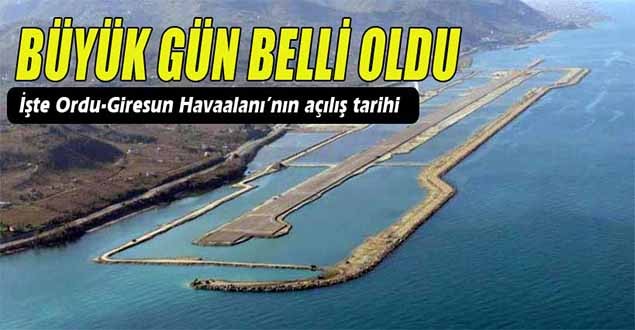 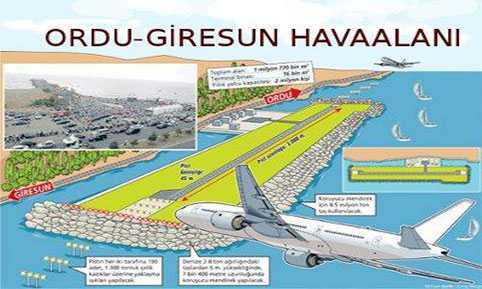 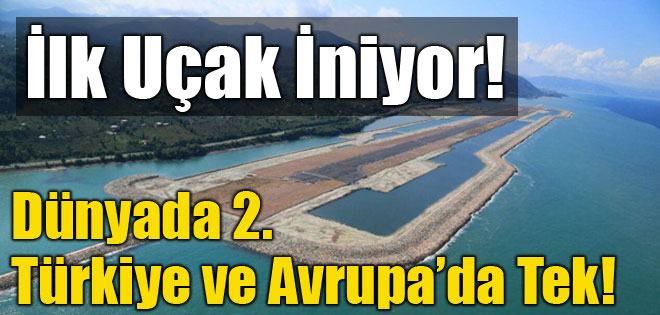 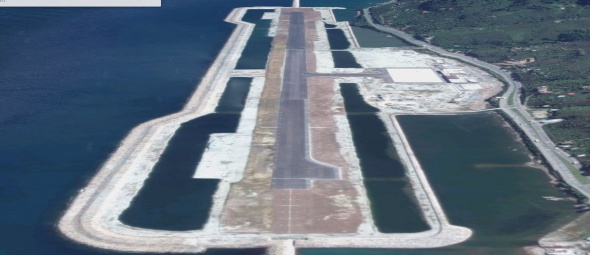 Ordu-Giresun Hava Alanı
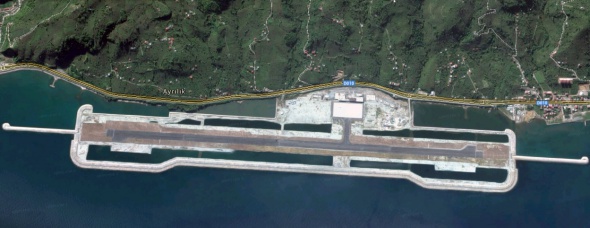 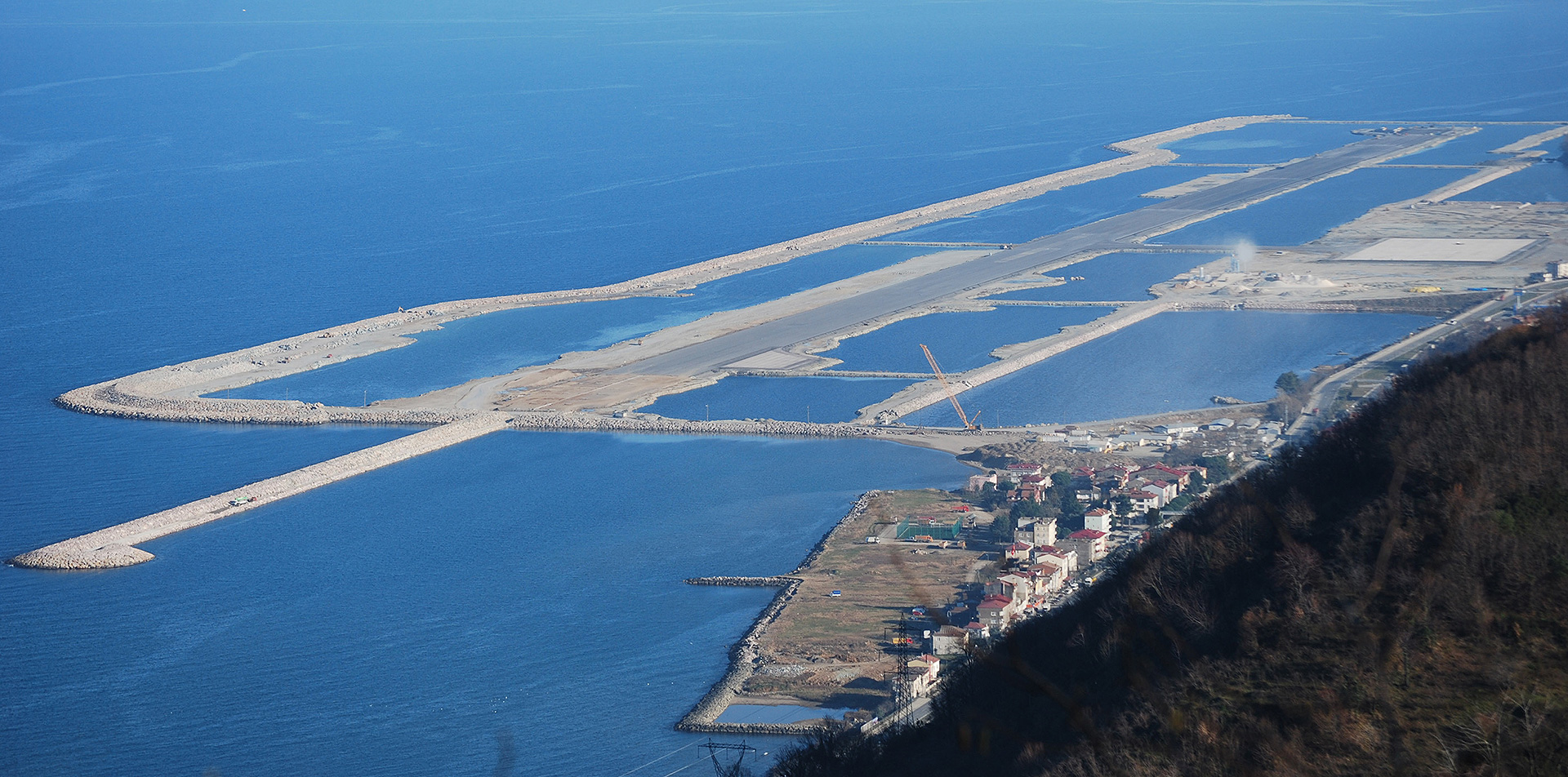 Ordu-Giresun Hava Alanı
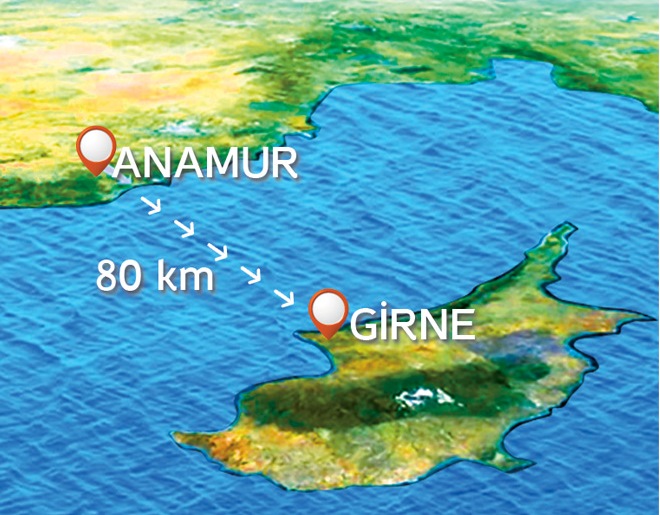 Kıbrıs Su Nakil Projesi
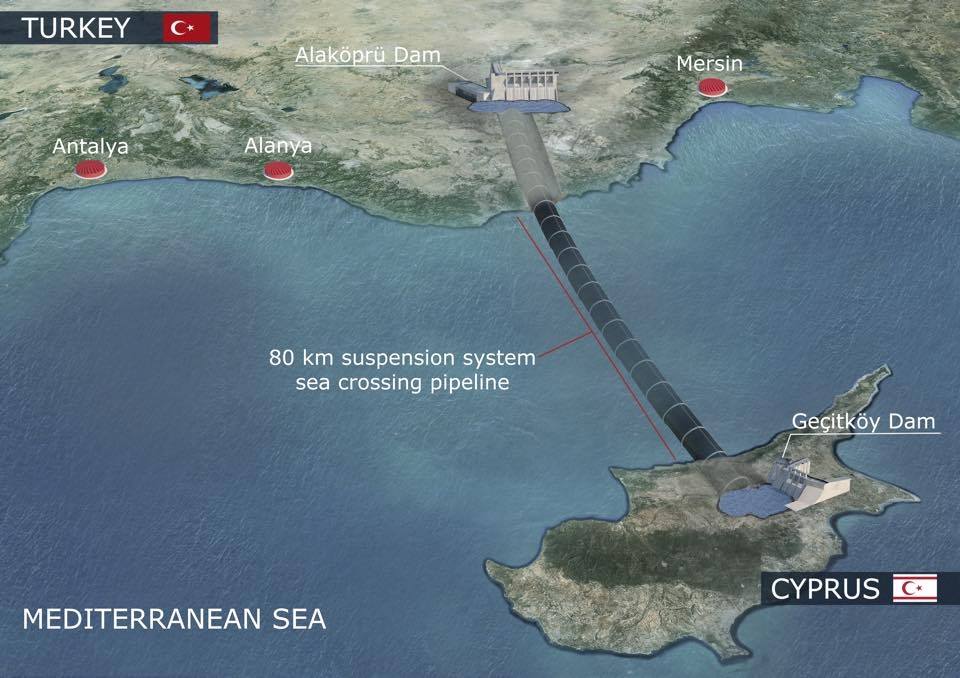 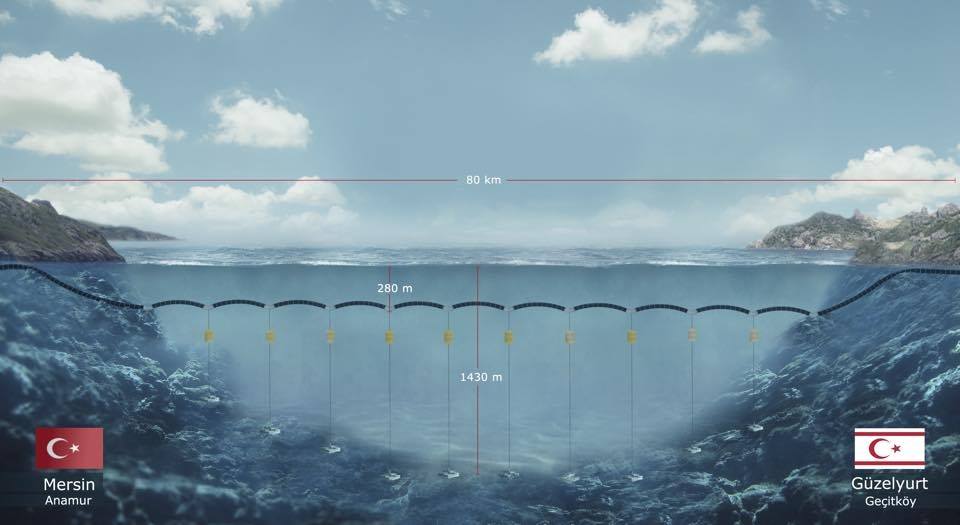 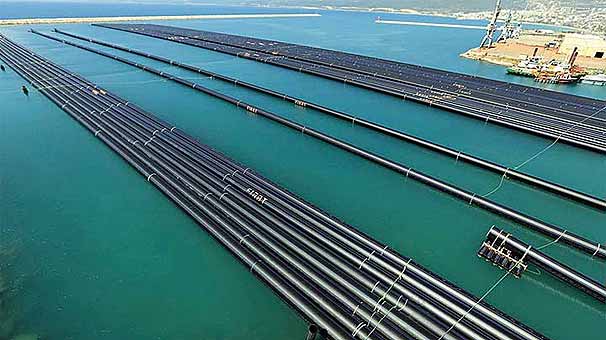 Kıbrıs Su Nakil Projesi
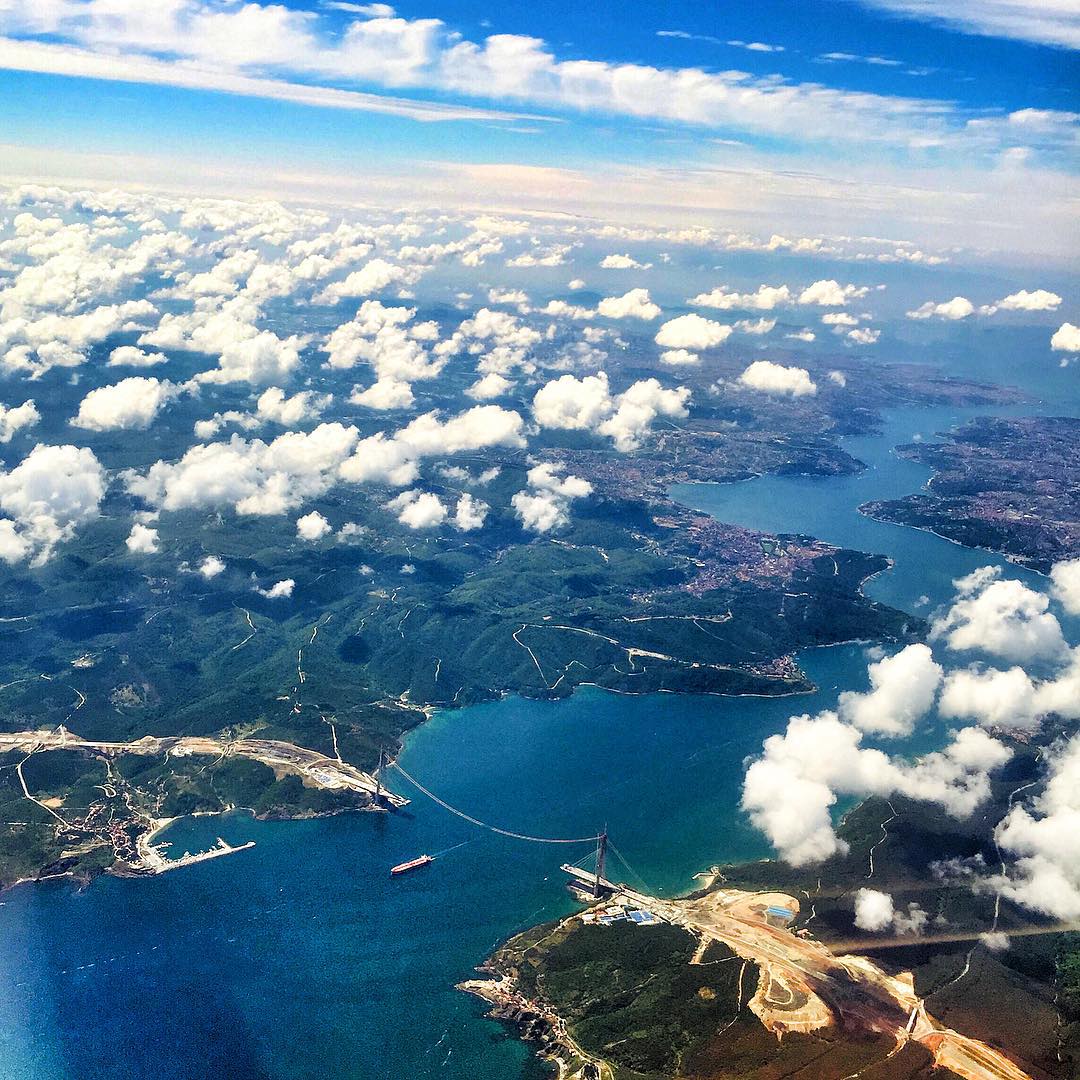 Garipçe-Poyrazköy 3.Köprü
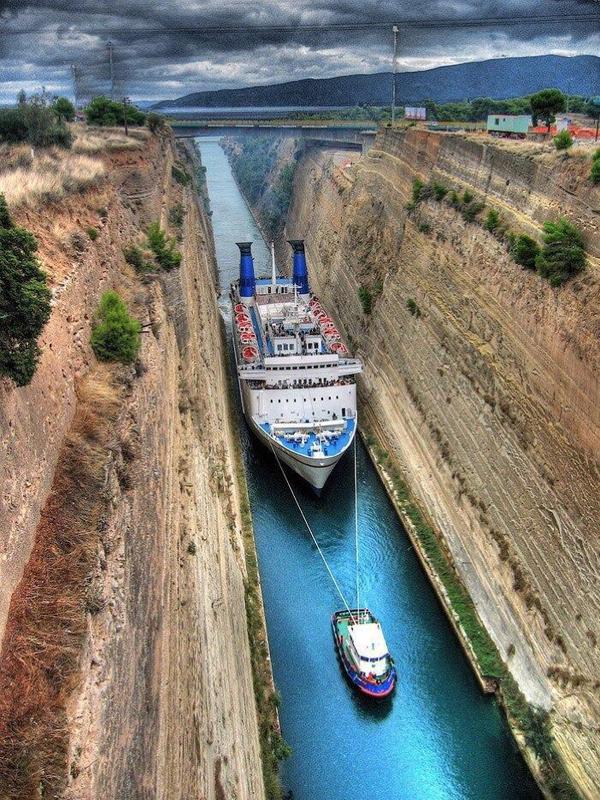 Korint Kanalı
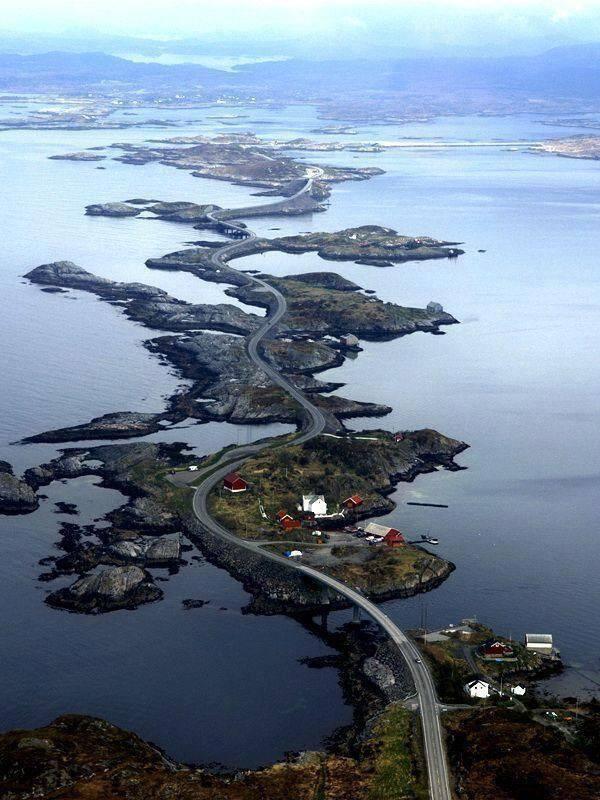 Norveç-Atlantik Yolu
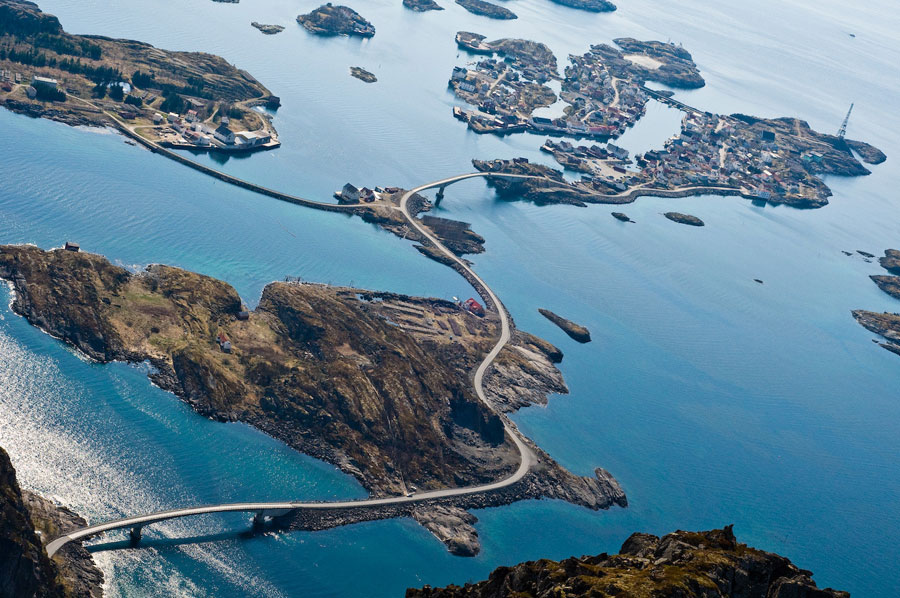 Norveç-Atlantik Yolu
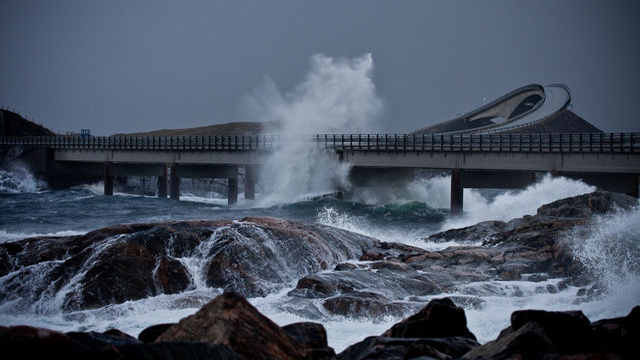 Norveç-Atlantik Yolu
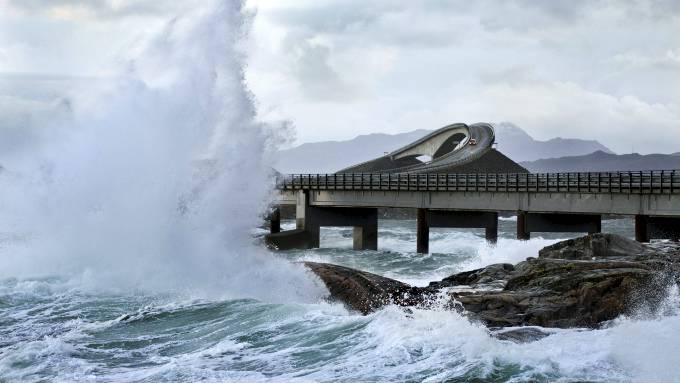 Norveç-Atlantik Yolu
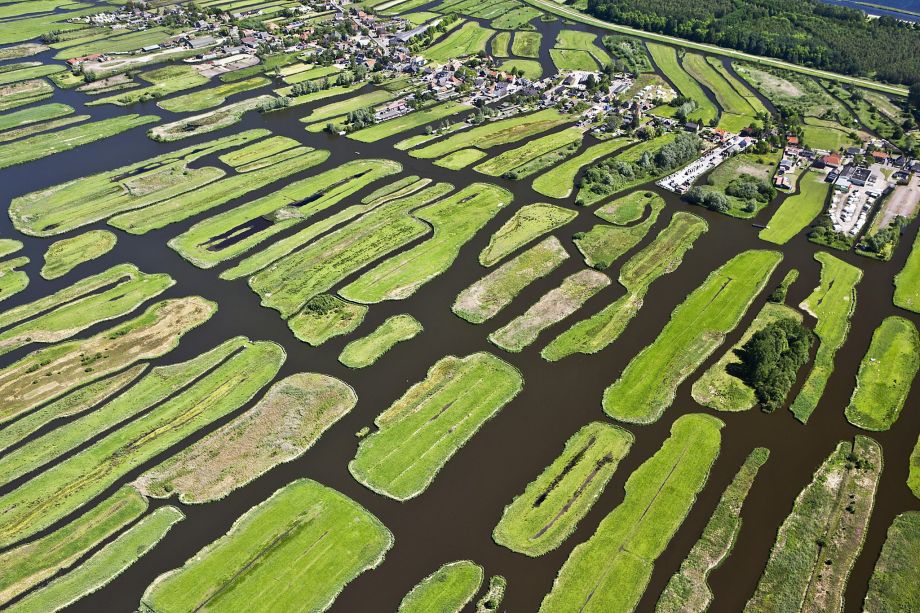 Hollanda-Polder
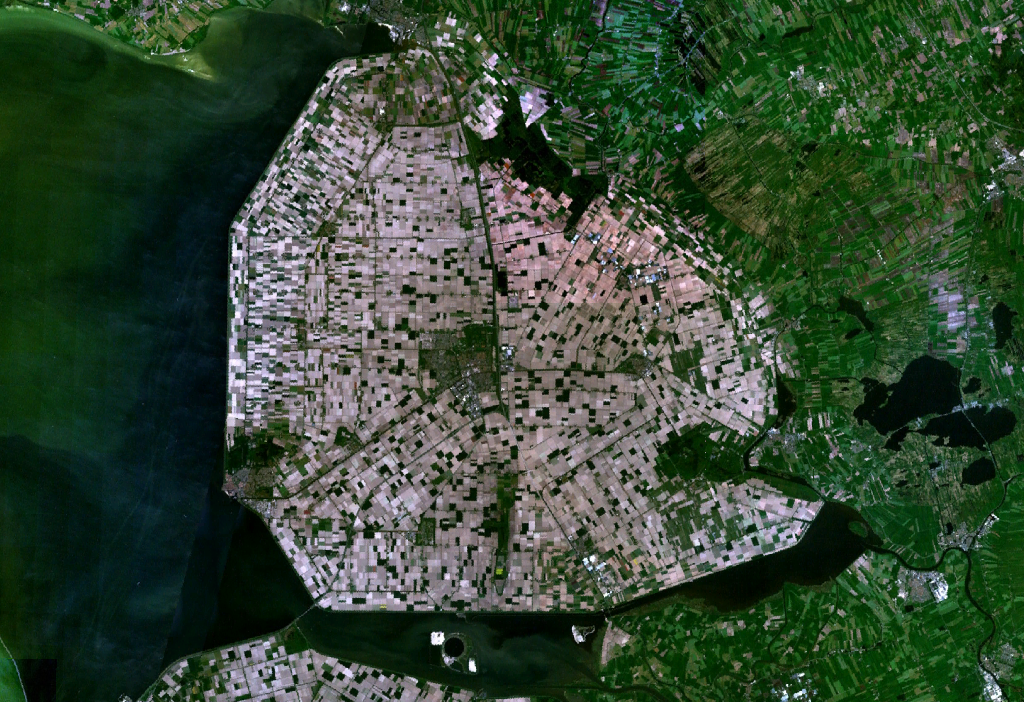 Hollanda-Polder
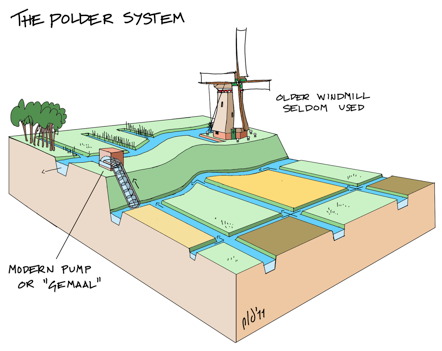 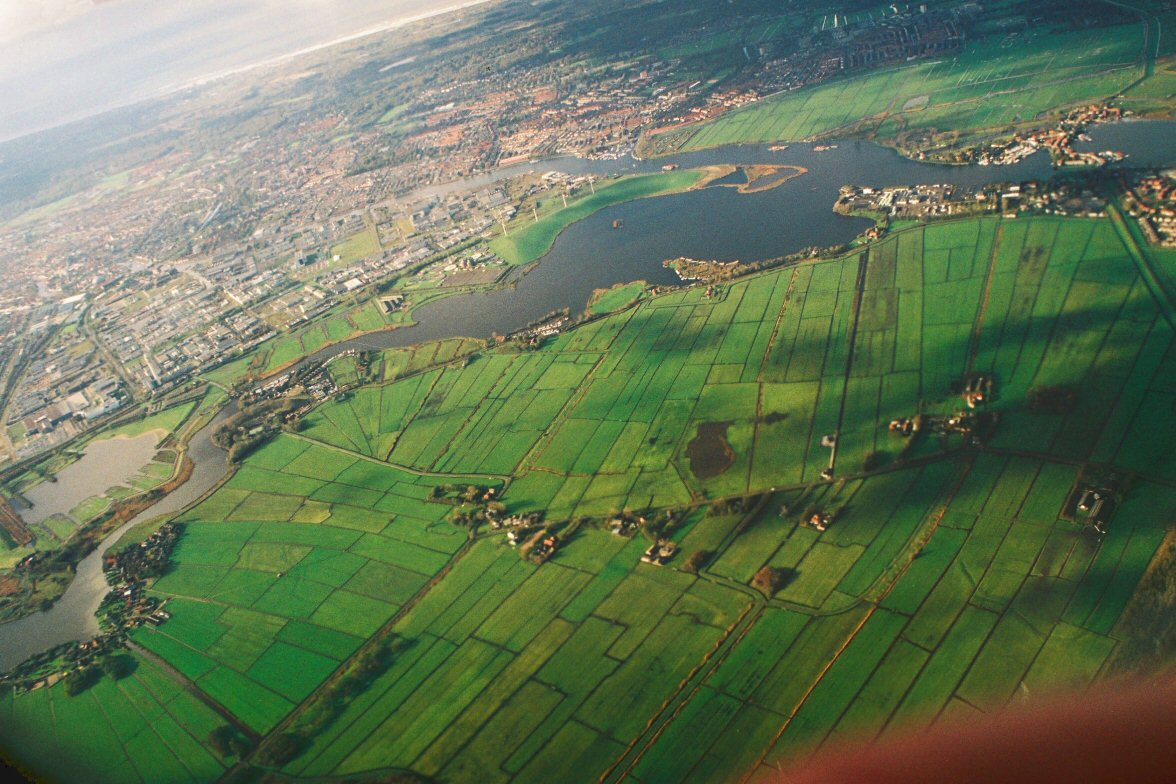 Hollanda-Polder
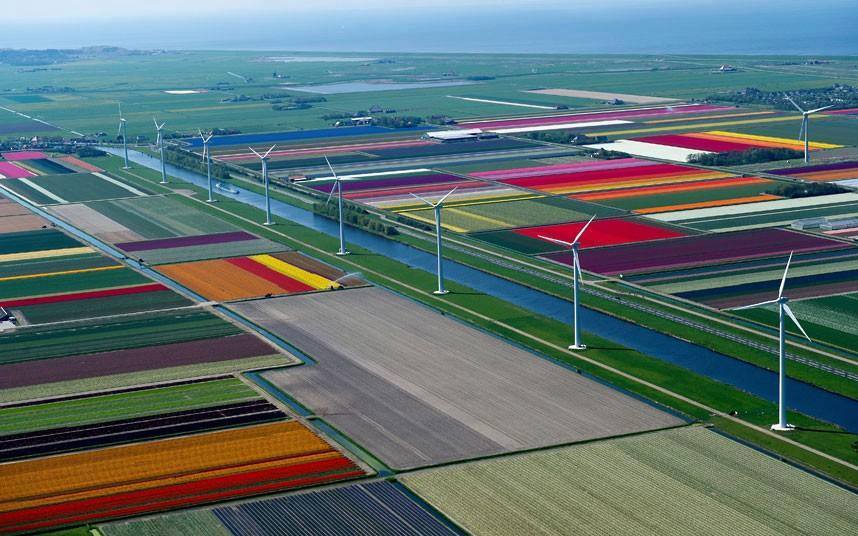 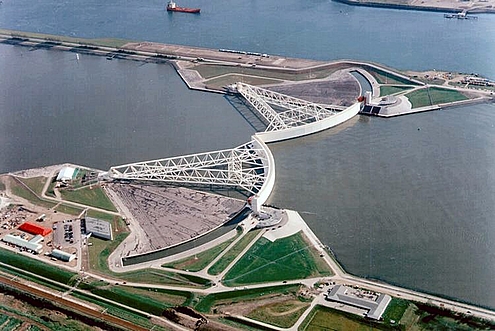 Rotherdam
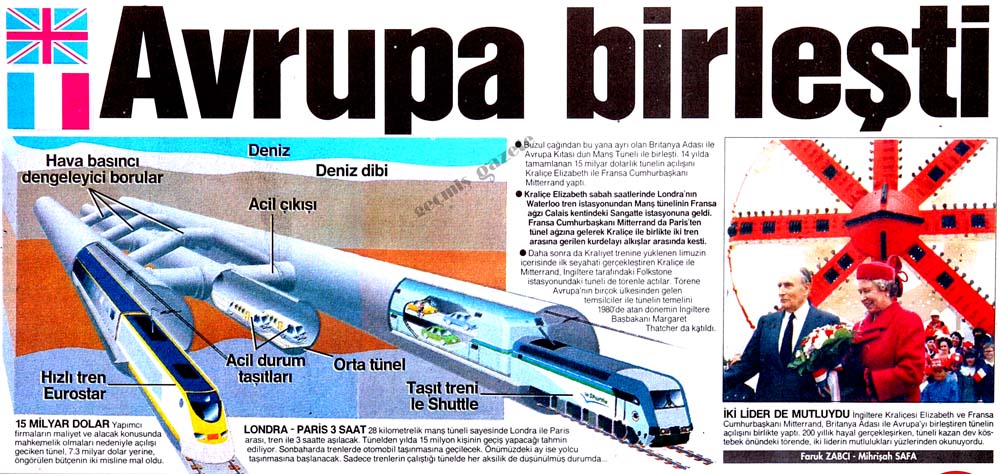 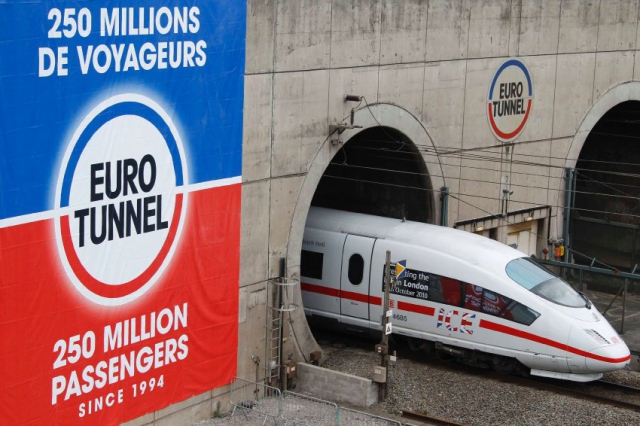 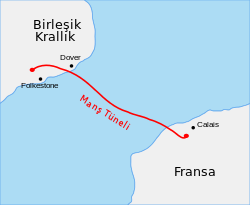 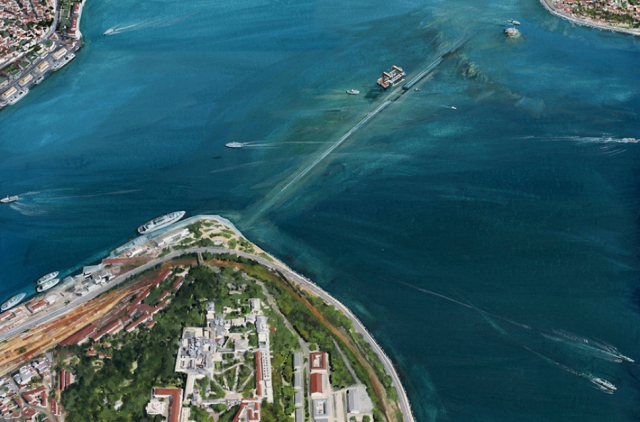 Marmaray
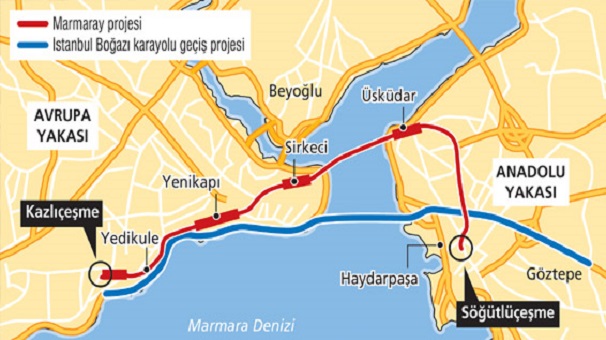 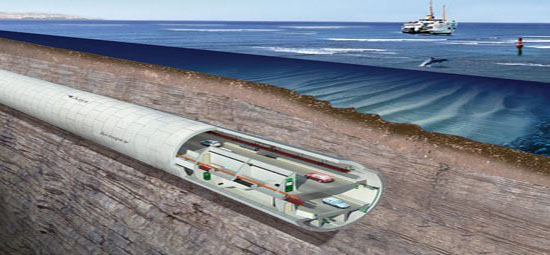 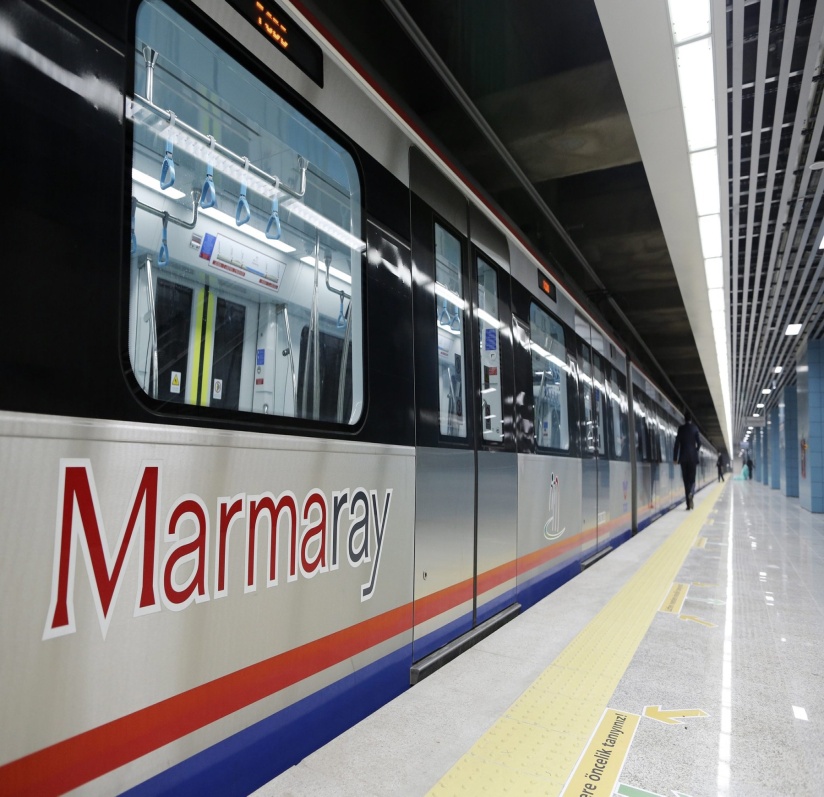 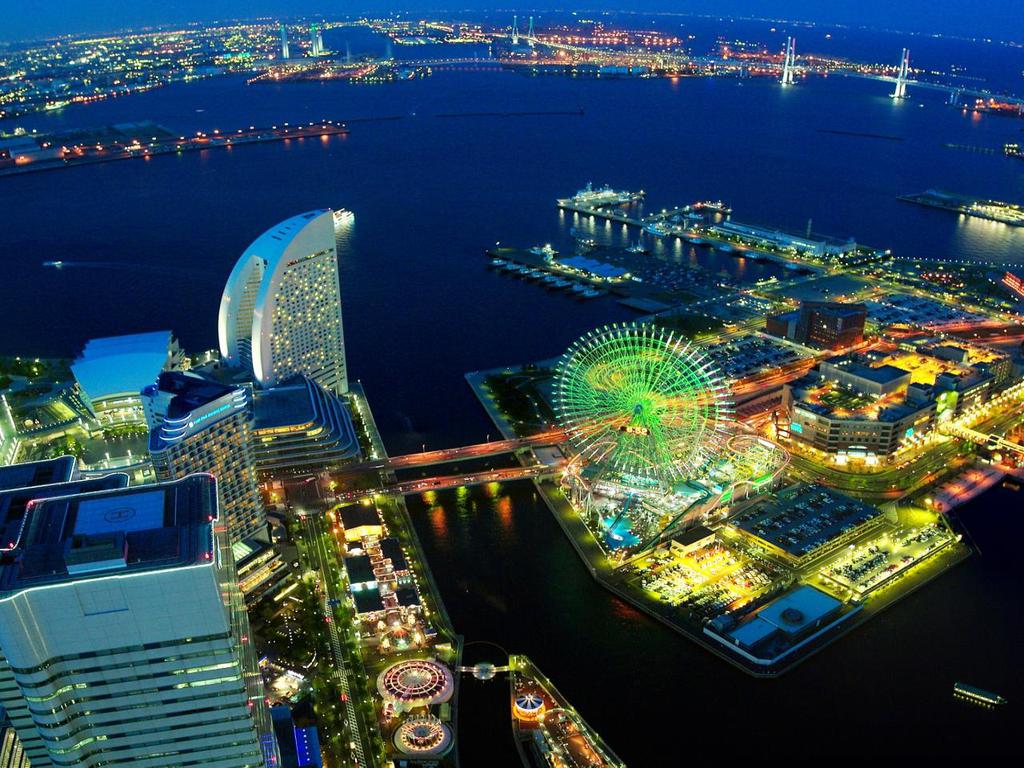 Japonya
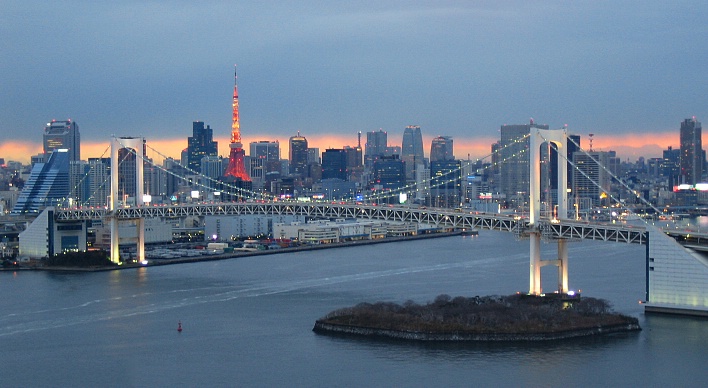 Japonya
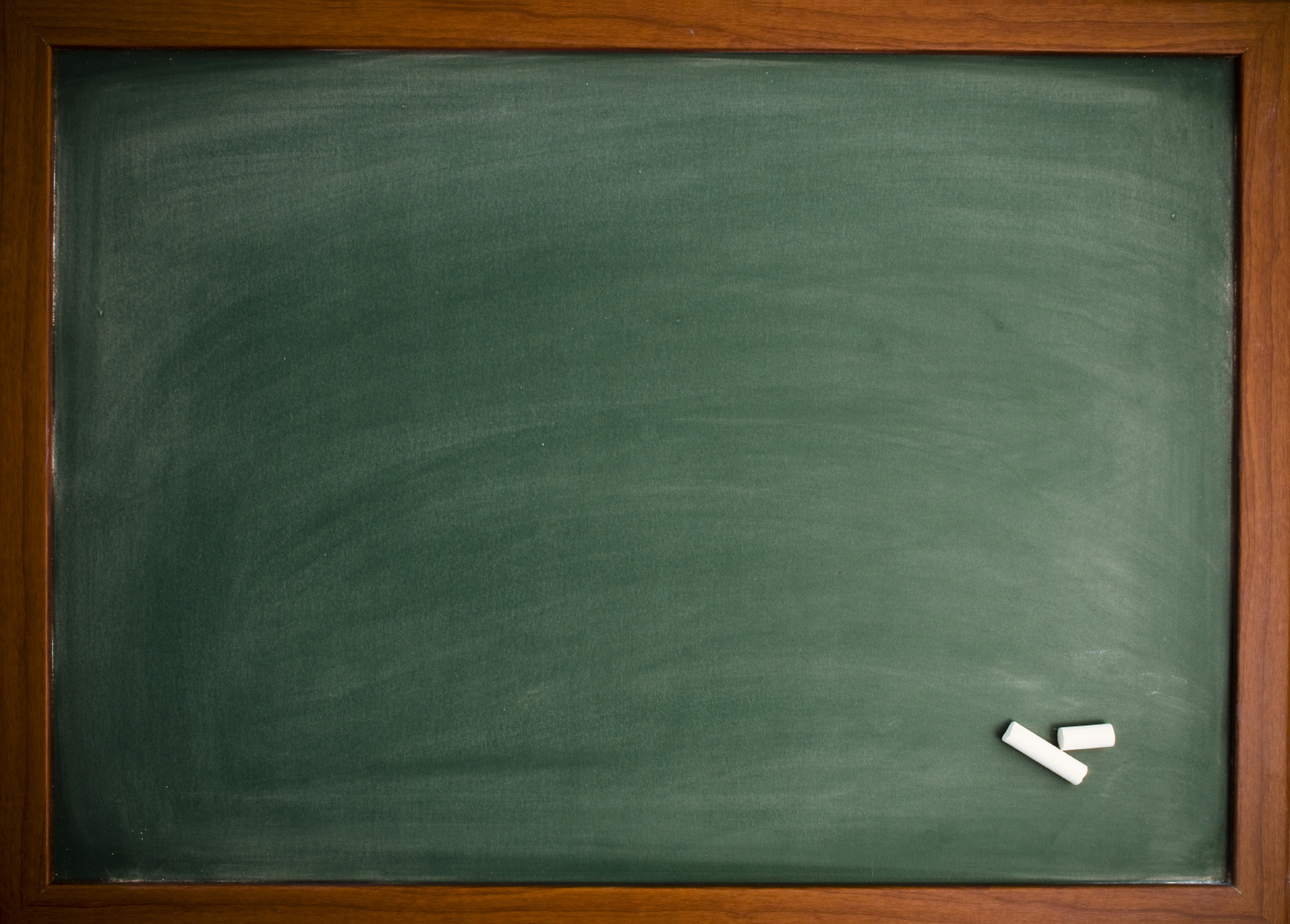 İNSANLARIN BİYOSFER ÜZERİNDEKİ ETKİLERİ                     # Aşırı ve bilinçsiz avlanma# Bitki türlerinin aşırı tüketilmesi,nesillerinin tükenmesi# Ekolojik dengenin bozulması# Rüzgar ve akarsu erozyonunu arttıracak faaliyetler# Ormanların tahrip edilmesi# Mera-çayır tahribatının artması# Savaş istilalar sonucu ormanların yakılması#
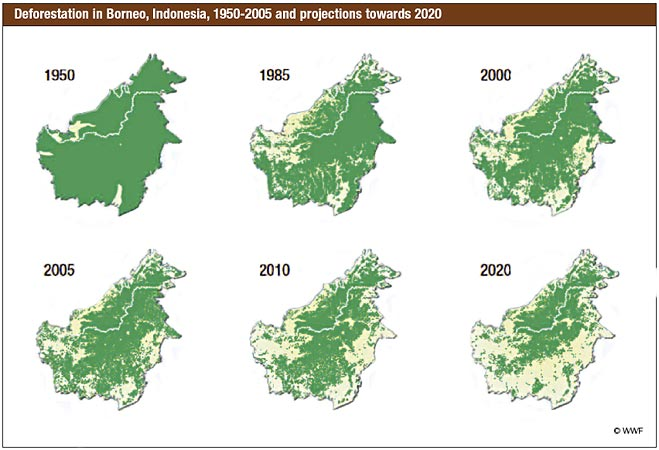 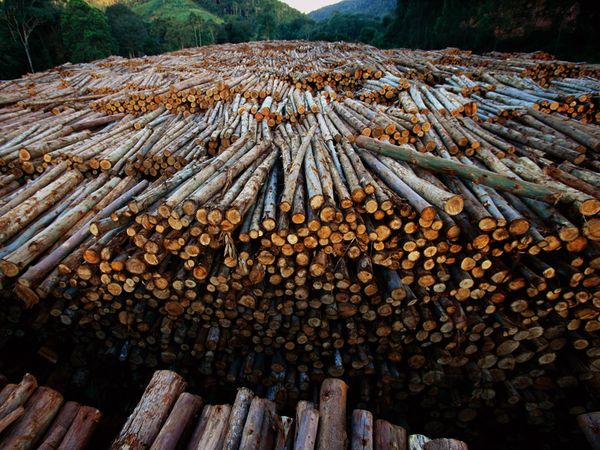 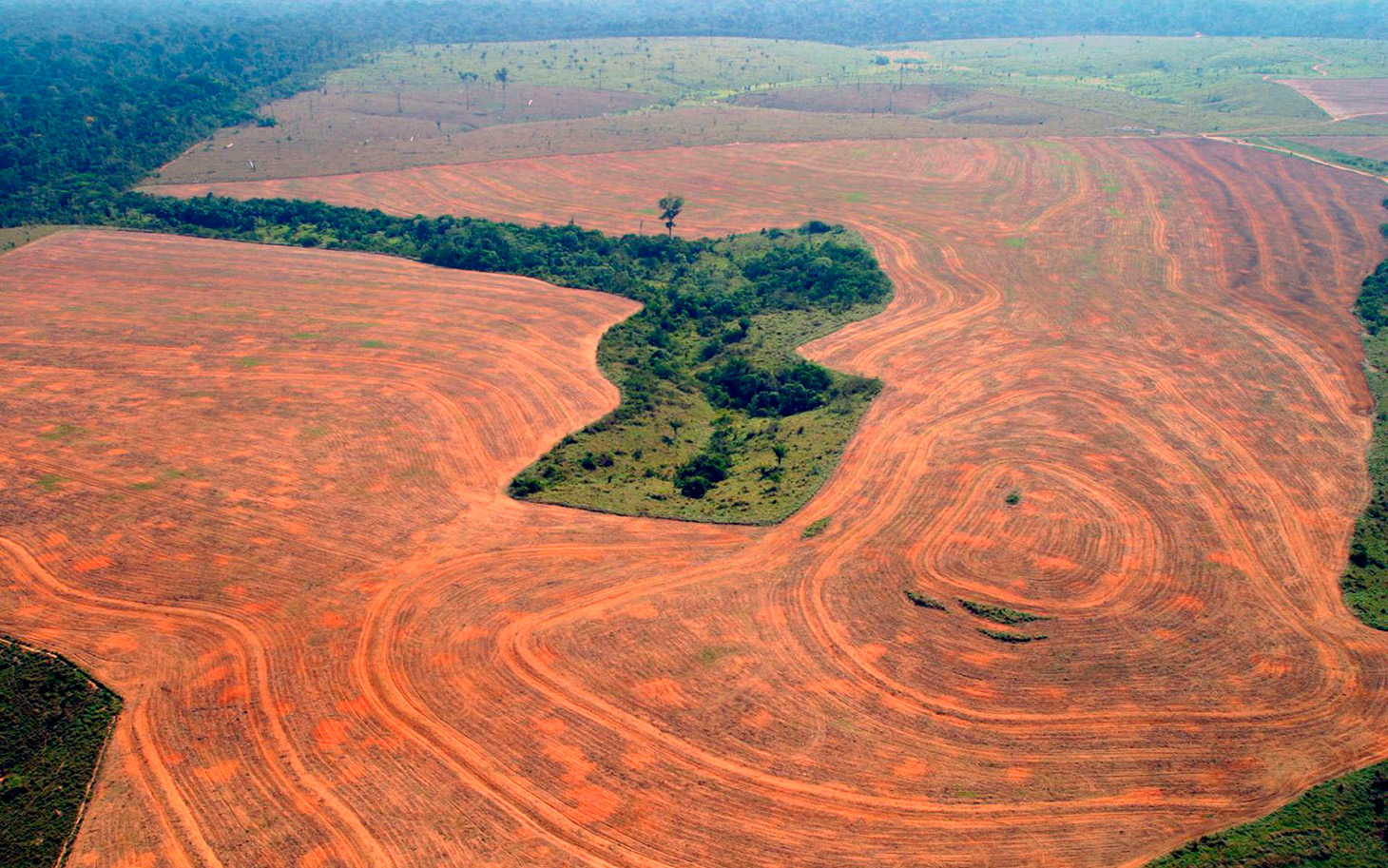 Amazon
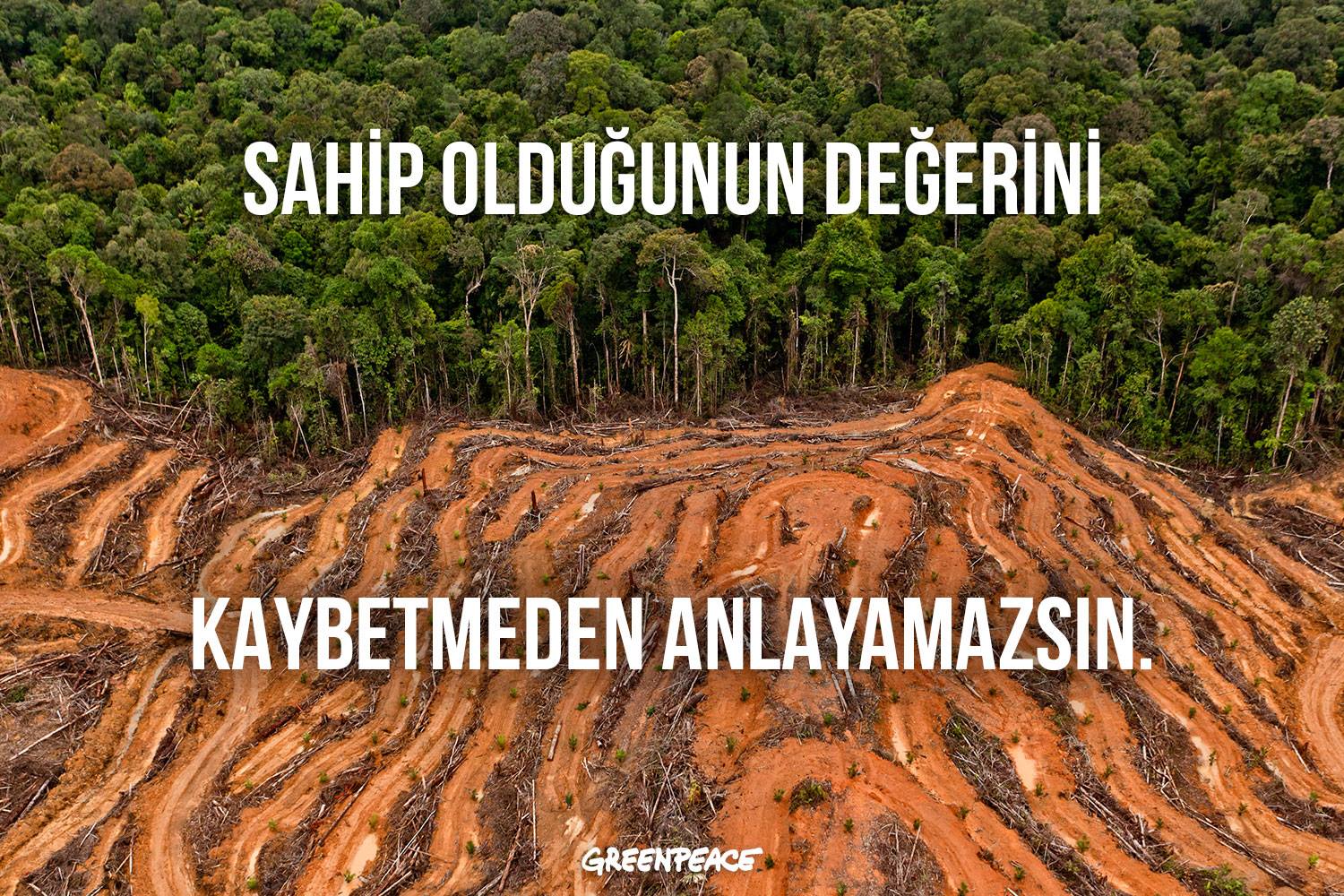 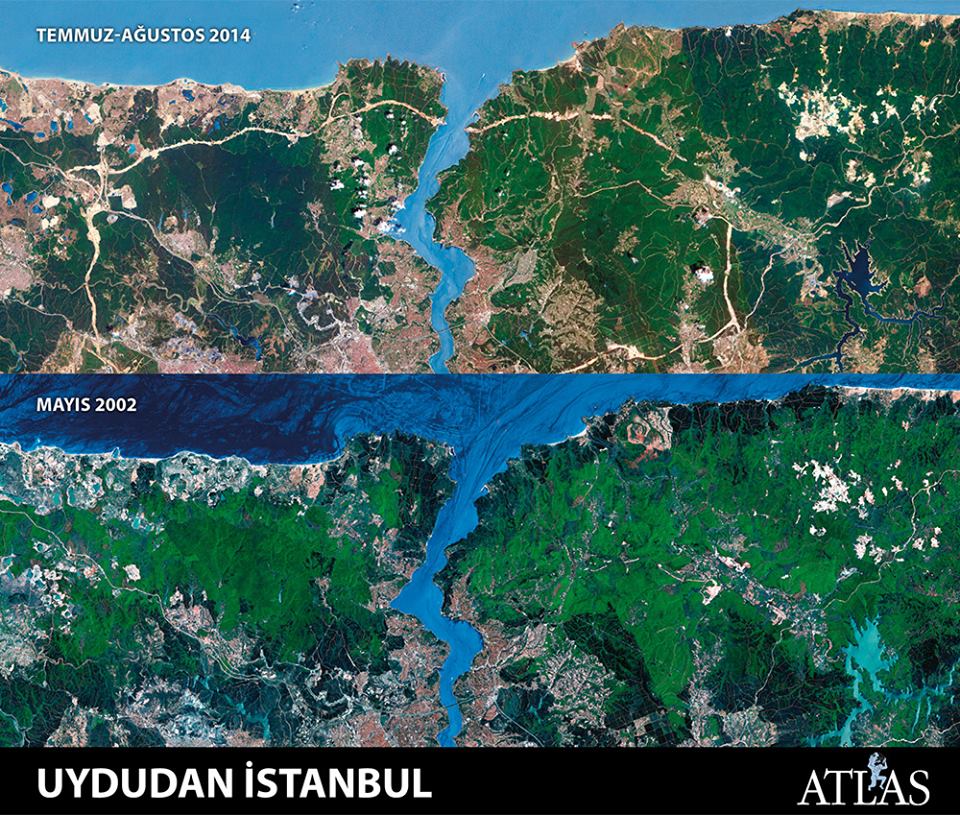 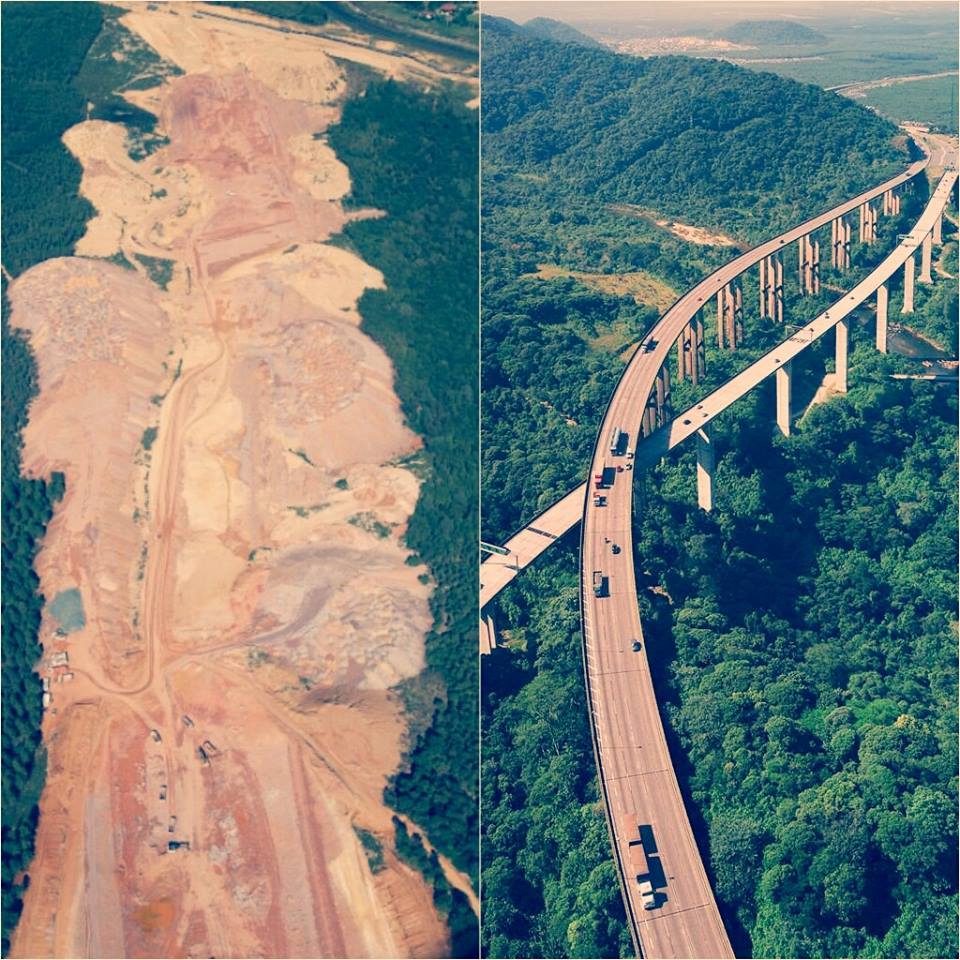 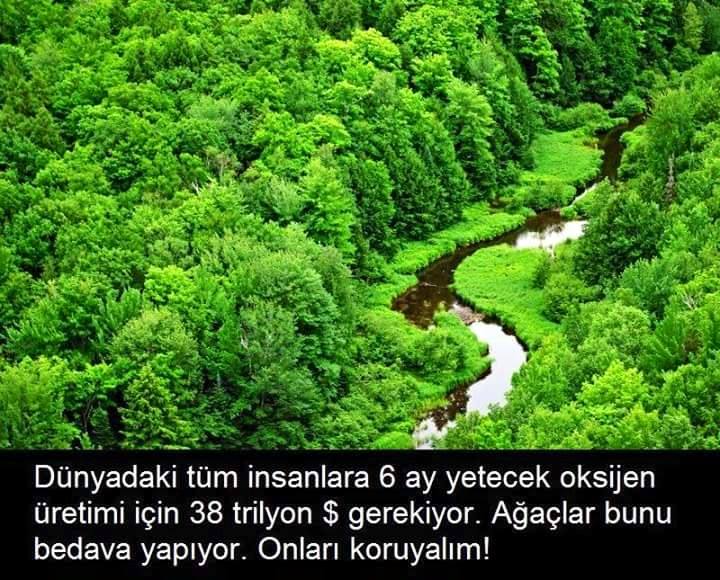 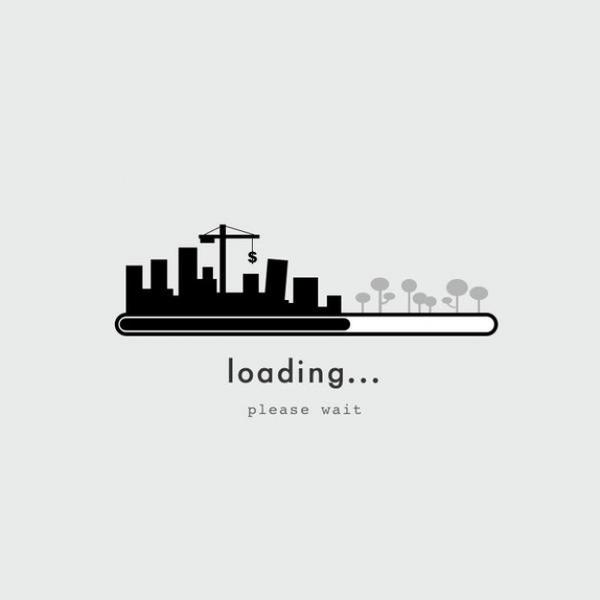 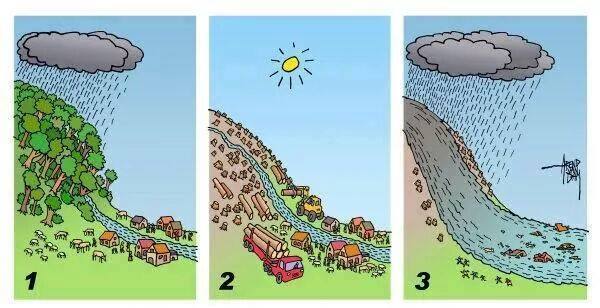 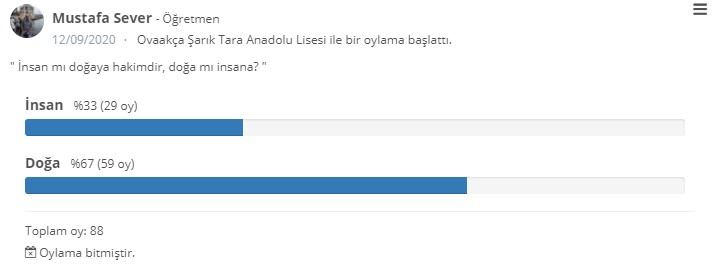 Coğrafyalı Kitaplar Öneri-3
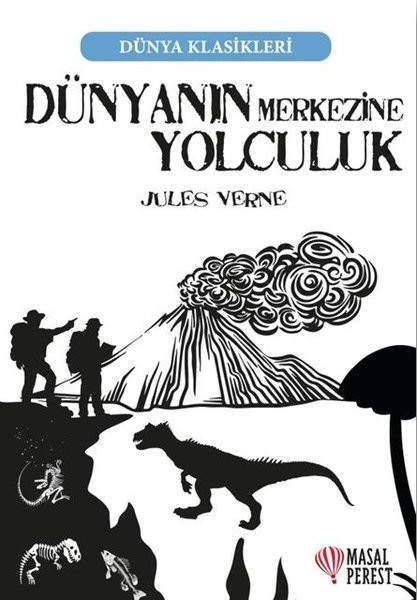